Пензенский государственный технологический университет
 
 
 
 Текст лекции по курсу
 
«Основы информационных технологий конструирования машиностроительных изделий»
 
 
Тема 1. Основы системного подхода в конструировании
 
Занятие 7. Разъемные соединения.
Моделирование разъемных соединений в системе  КОМПАС-3D
 
 
 

 
Пенза 2015
ЦЕЛЬ ЗАНЯТИЯ
 
Знать:
- классификацию разъемных соединений
 
Уметь:
- выполнять 3D модели разъемных соединений в системе КОМПАС-3D;
 
Владеть:
 - навыками выполнения ассоциативных чертежей разъемных соединений в системе КОМПАС-3D
Литература

1. А. В.Левицкий. Машиностроительное черчение.: Учеб. для студентов высш. технич. учеб. заведений - М.: Высш. школа 1988г.- 350 с.,

2. А.А. Чекмарев.: Справочник по машиностроитель-ному черчению. Справочник 3-е изд. стереотипное. -М.: Высш. шк. , 2002г. -493с., ил.

3. Т. Г. Талалай. КОМПАС-3D V11 на примерах. – СПб.: БХВ-Петербург, 2010. – 624 с.ил.
Учебные вопросы


ИЗОБРАЖЕНИЕ И ОБОЗНАЧЕНИЕ КРЕПЕЖНЫХ РЕЗЬБОВЫХ ДЕТАЛЕЙ

2. МОДЕЛИРОВАНИЕ РАЗЪЕМНЫХ СОЕДИНЕНИЙ
1. ИЗОБРАЖЕНИЕ И ОБОЗНАЧЕНИЕ КРЕПЕЖНЫХ ДЕТАЛЕЙ
1.1. Соединение болтовое
Болт
Гайка
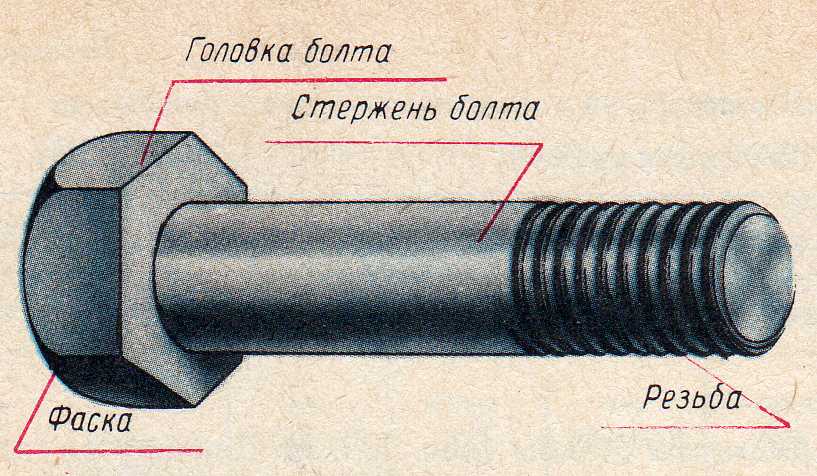 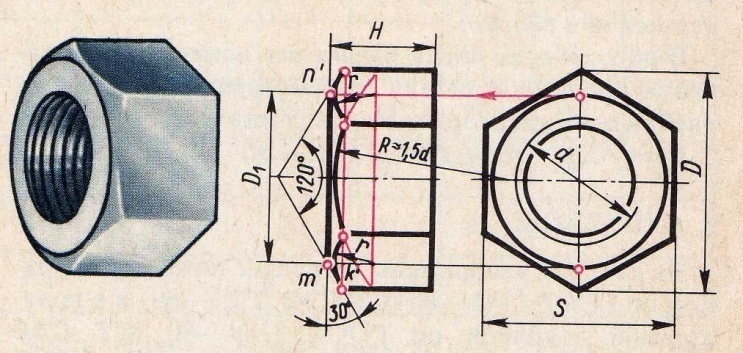 Шайба
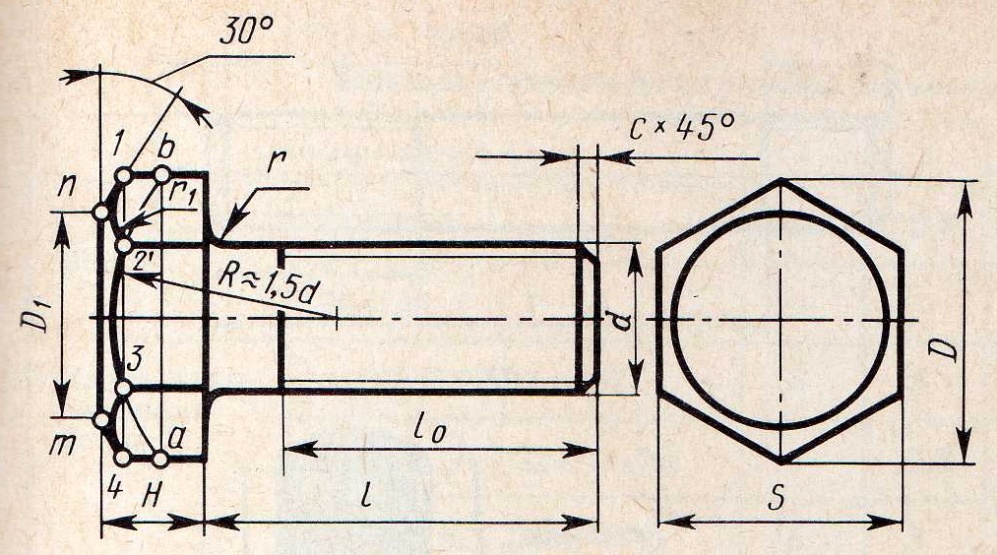 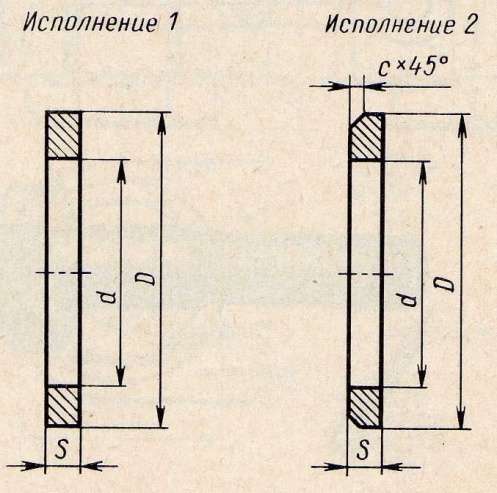 Изображения болтового соединения
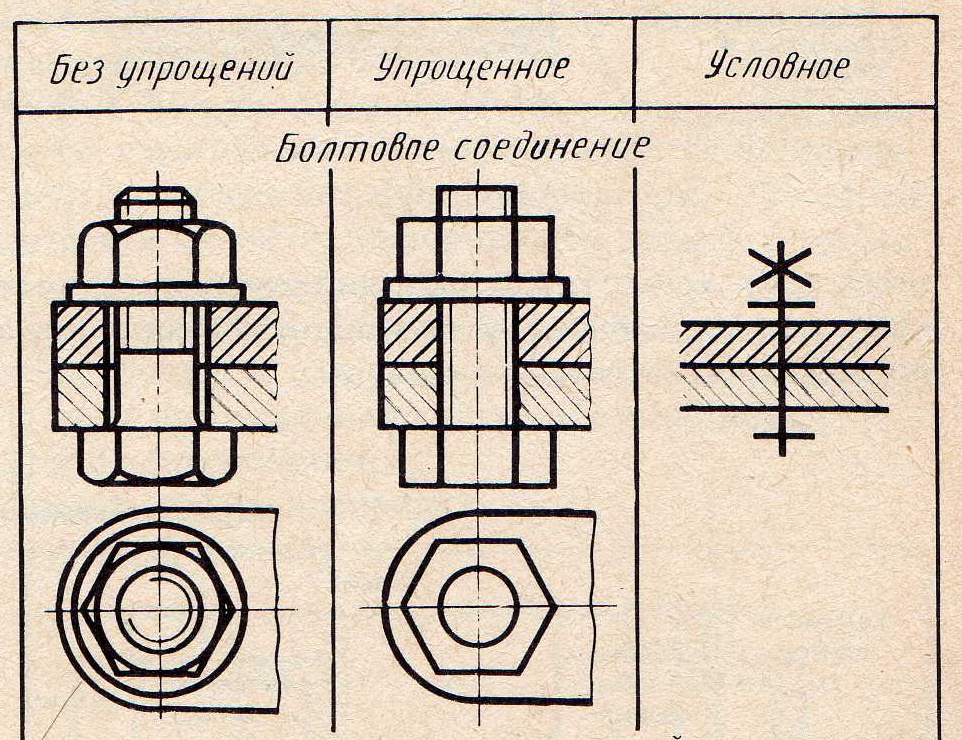 Условное
Упрощенное
Без упрощений
Соединение болтовое
Параметры соединения болтового
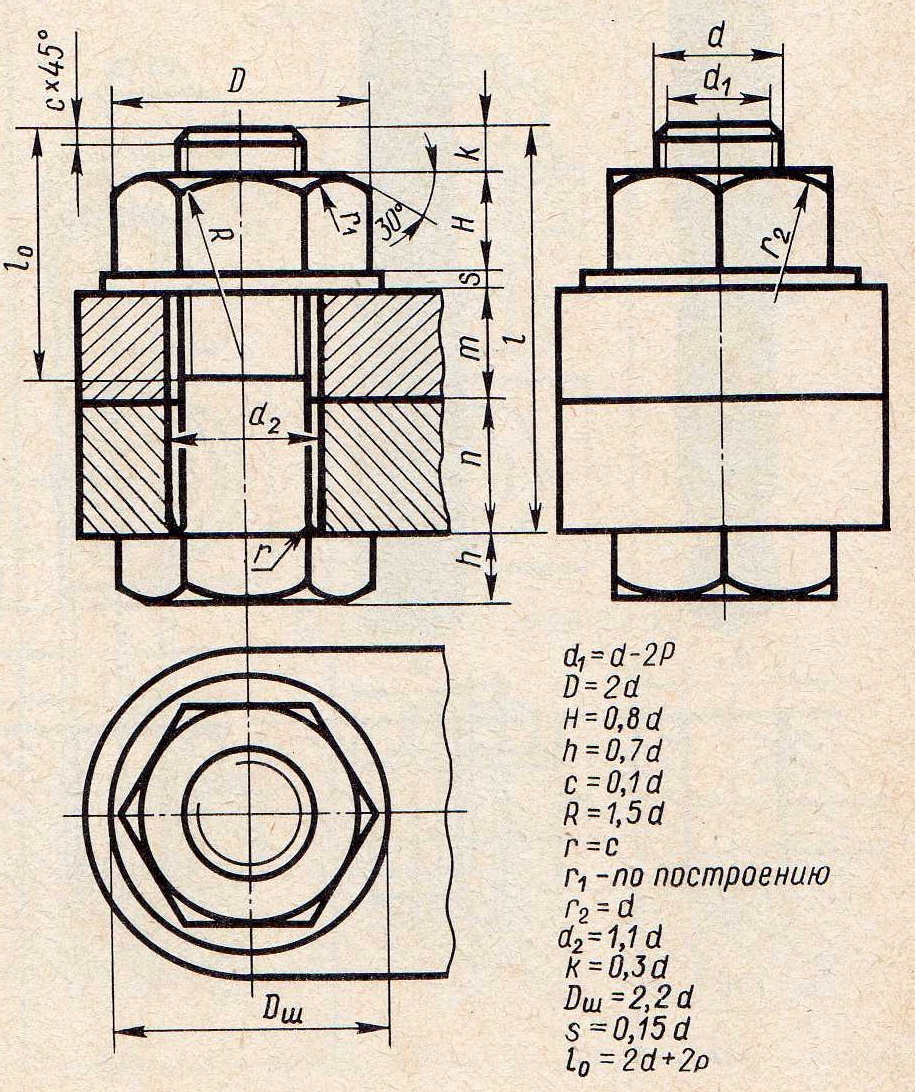 Расчет длины болта
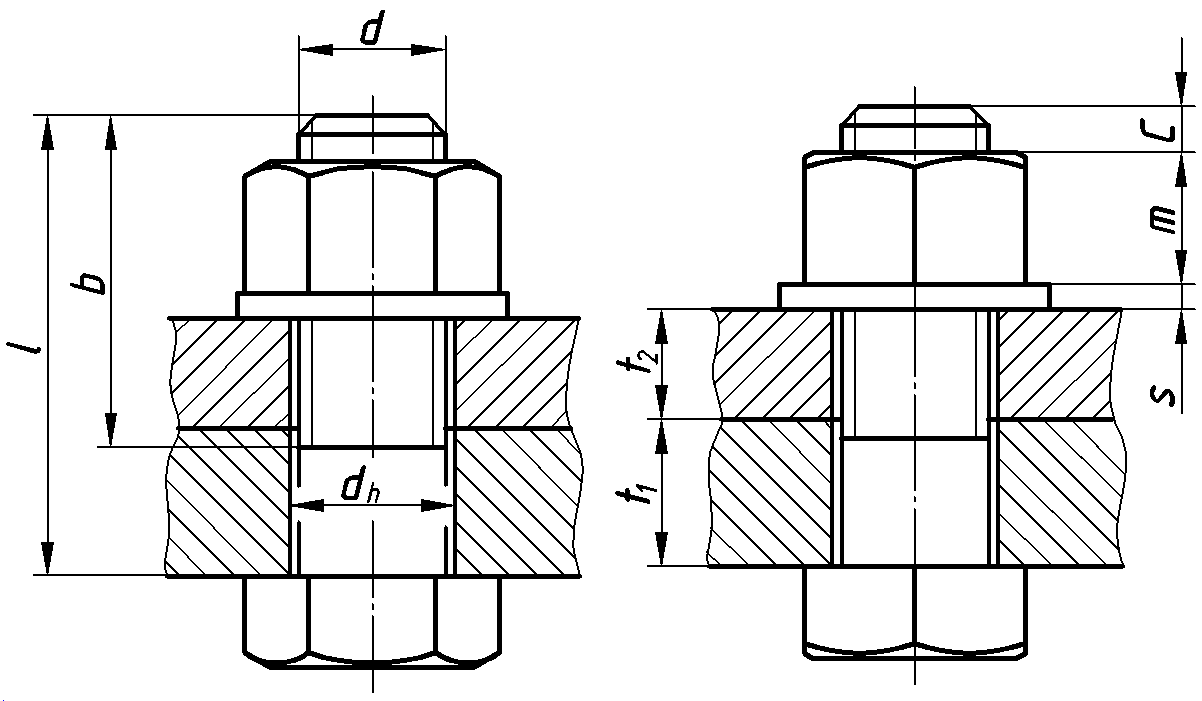 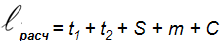 где t1 + t2  - толщина скрепляемых деталей;
S – толщина шайбы, мм;
m – высота гайки, мм;
С - запас резьбы на выходе из гайки, мм;
Величина С выступающей над гайкой нарезанной части стержня болта принимается равной  С=2Р;  где  Р – шаг резьбы.
1.2.  Соединение шпилечное
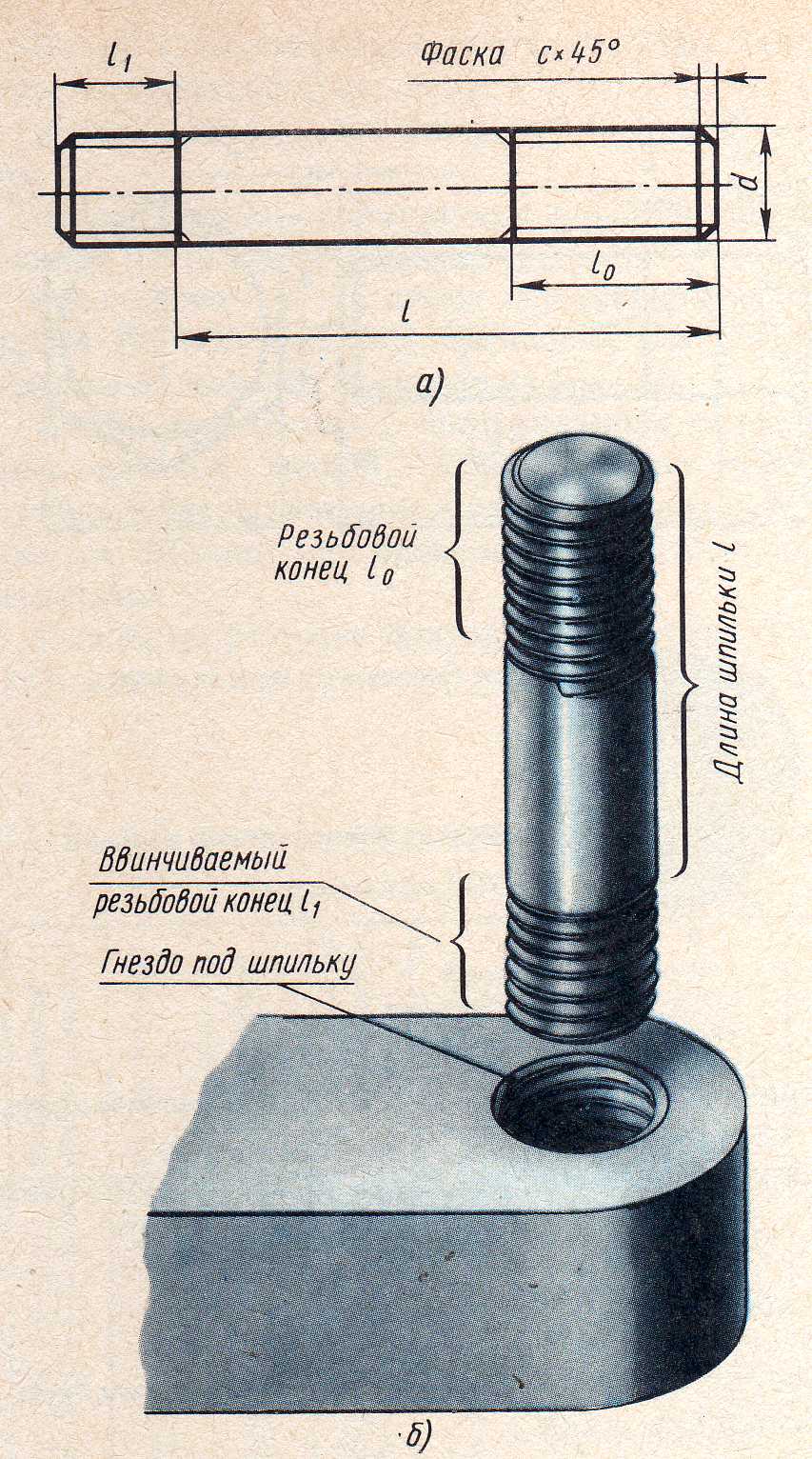 Расчет длины шпильки:

l1 = d - для стальных деталей;  

l1 = 1,25d – для чугунных деталей; 

l1 = 1,6d и 2d – для деталей из легких сплавов;
 
l1 = 2,5d – для деталей из полимерных    материалов

Обозначение шпильки:

Шпилька М24×80 ГОСТ 22032–76  

Шпилька М24–6g×80.36 ГОСТ 22032–76.
Соединение деталей шпилькой
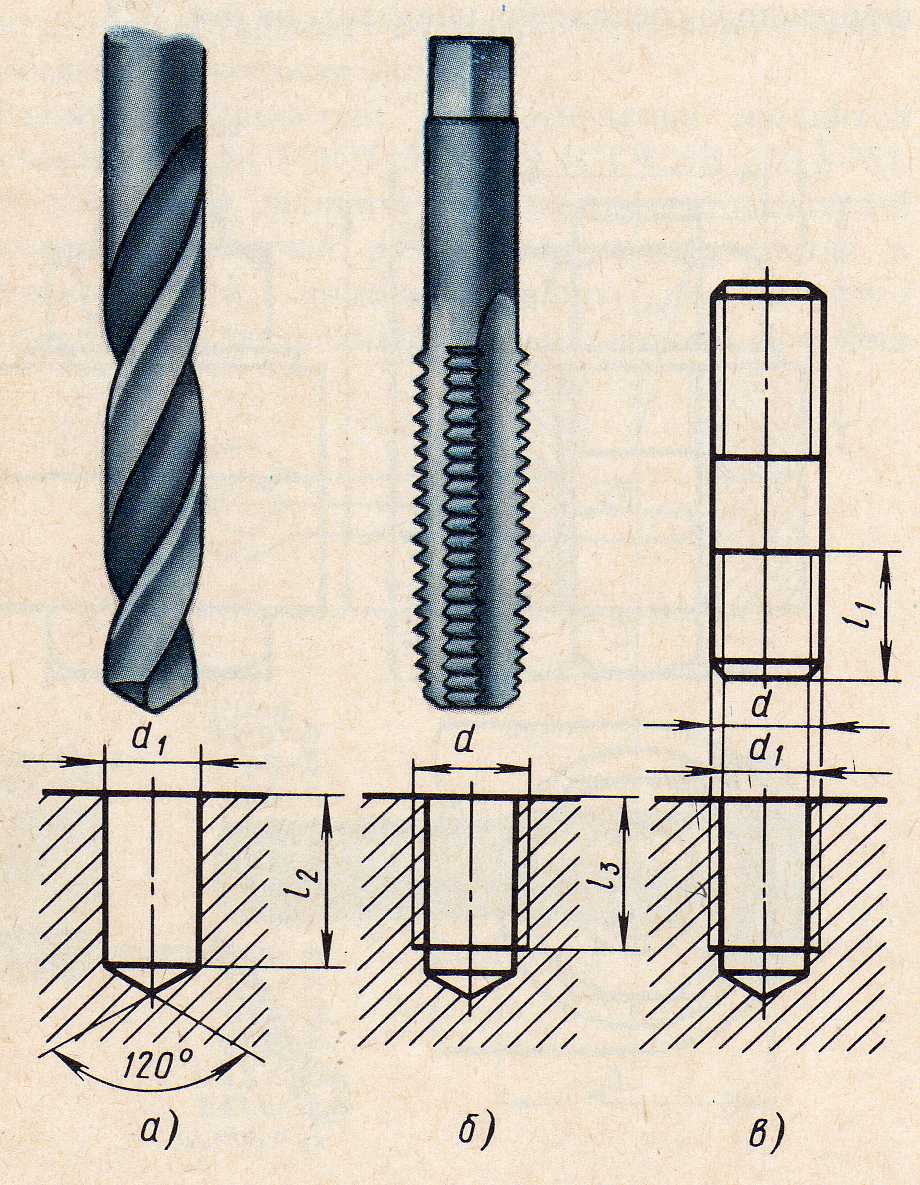 l2 =l1 + 6P   или  l2 =l1 +0,5d 

   l3 =l1 + 2P
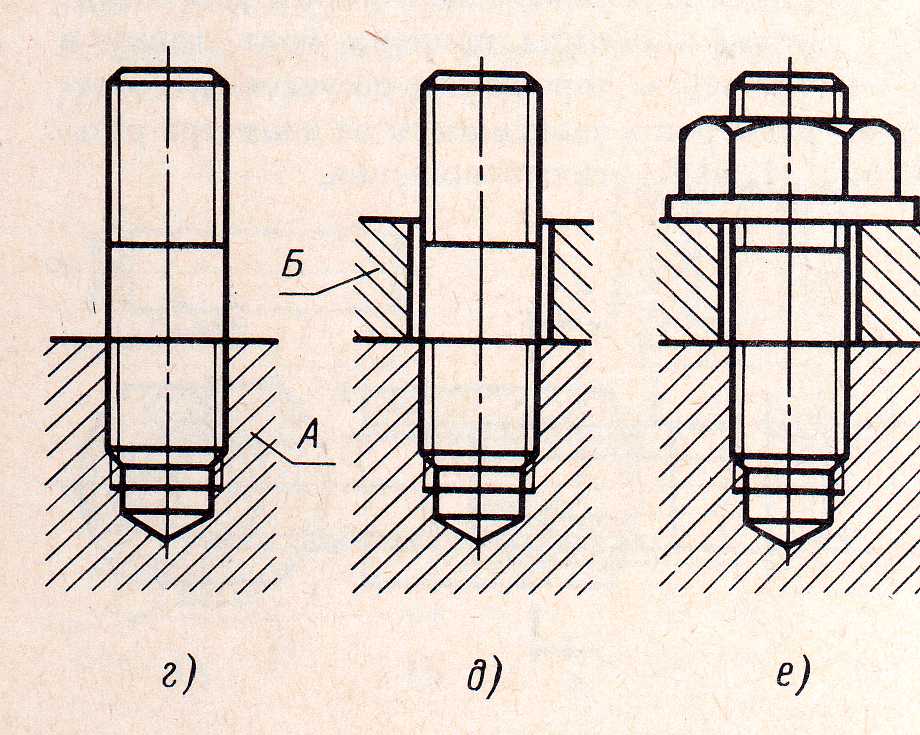 2. МОДЕЛИРОВАНИЕ РАЗЪЕМНЫХ СОЕДИНЕНИЙ
3D модели и чертежи скрепляемых деталей
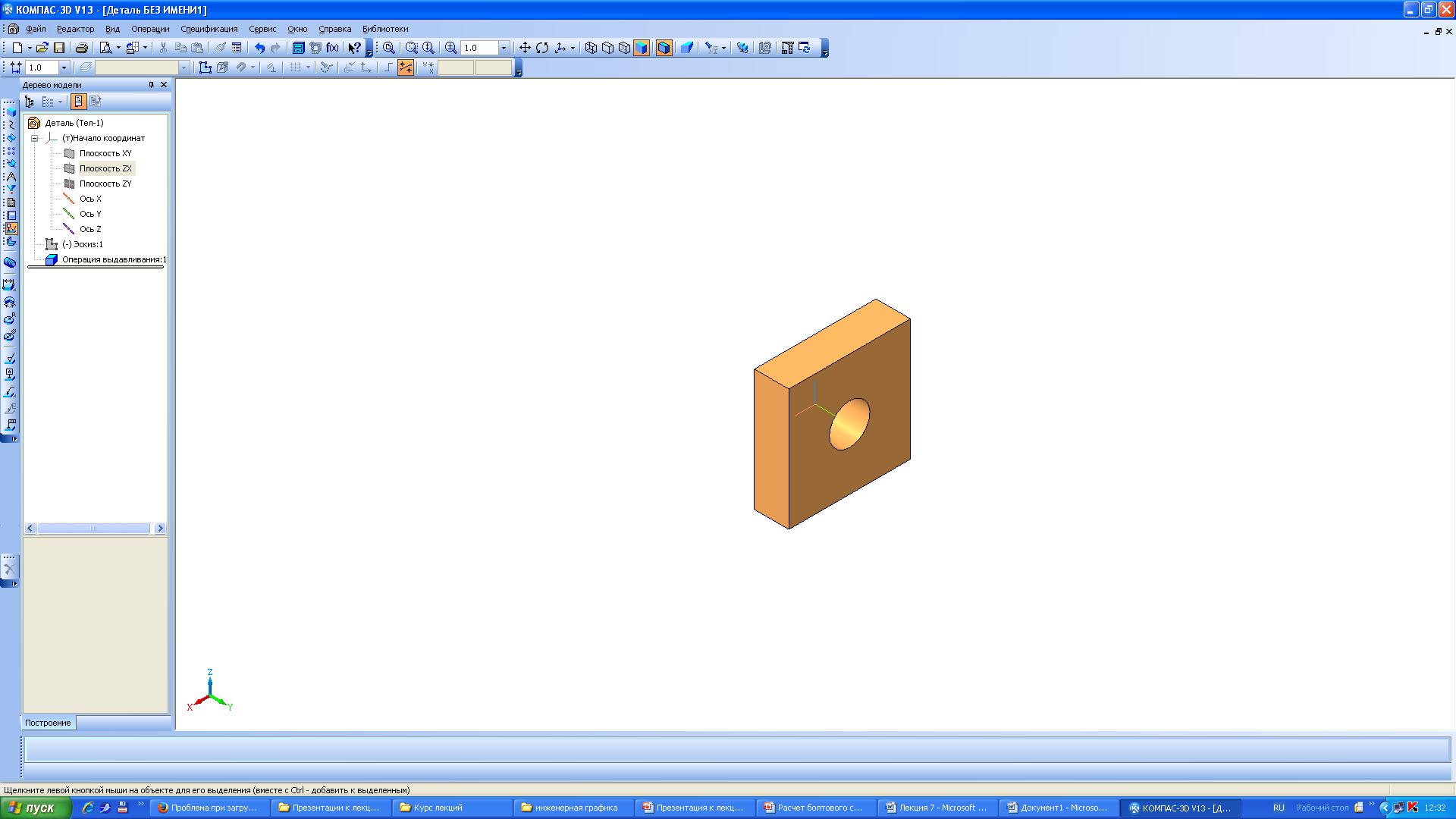 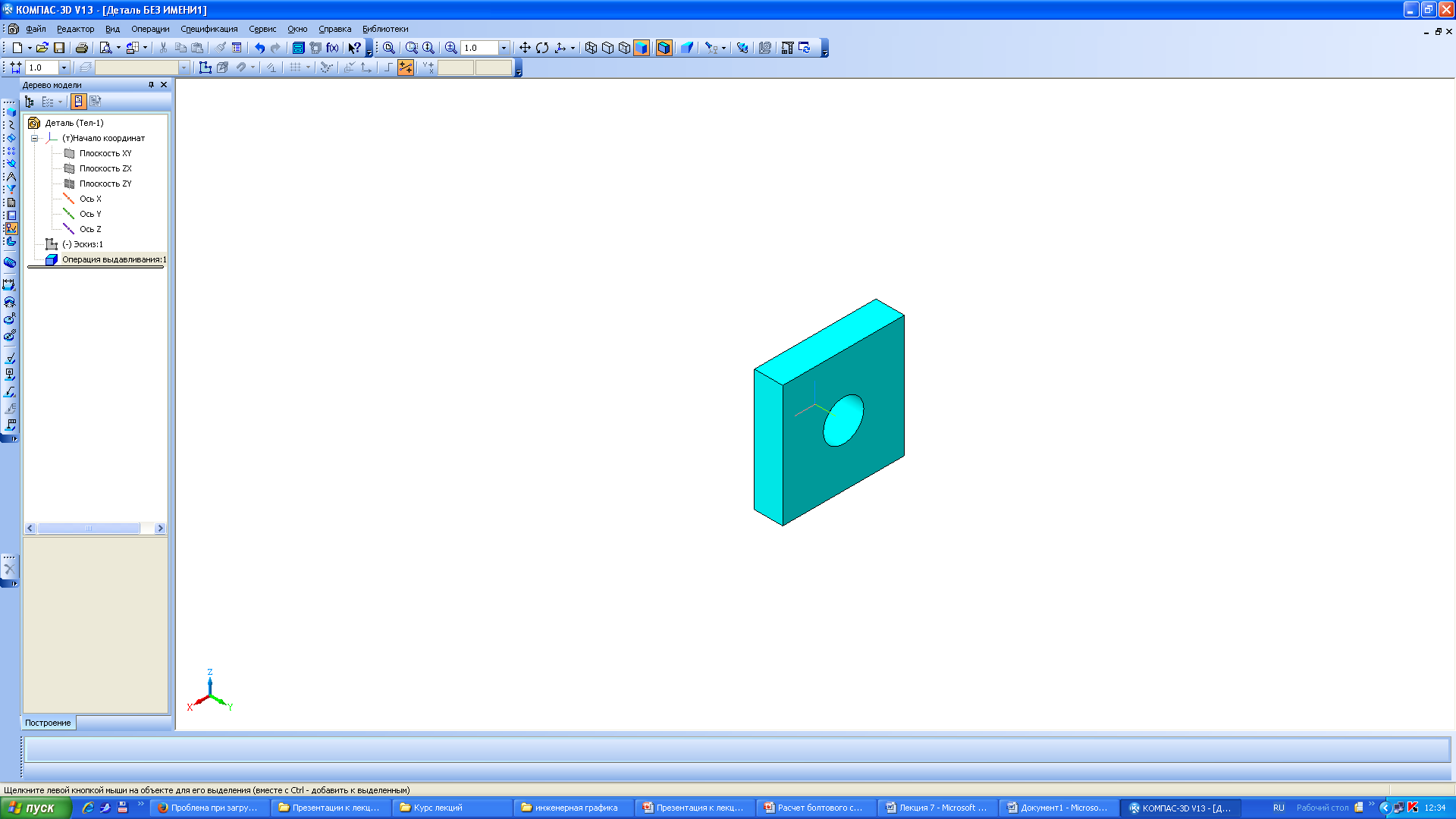 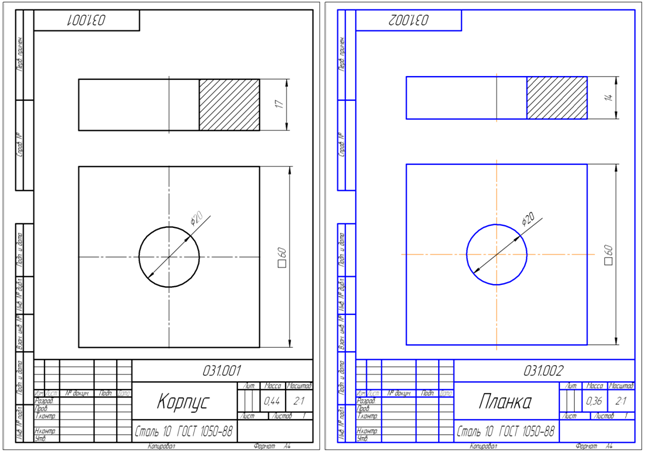 Сборка скрепляемых элементов в документе Сборка
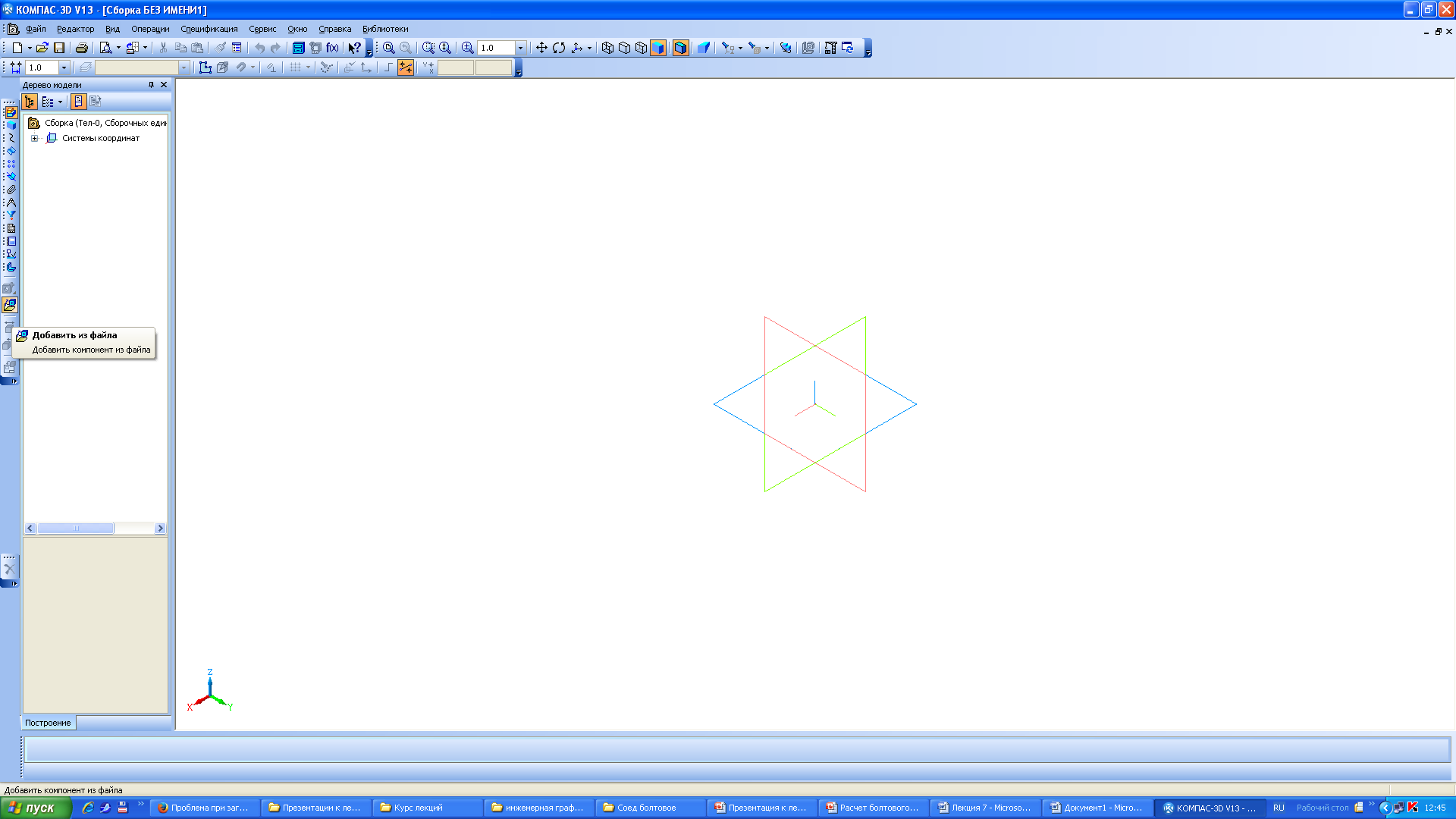 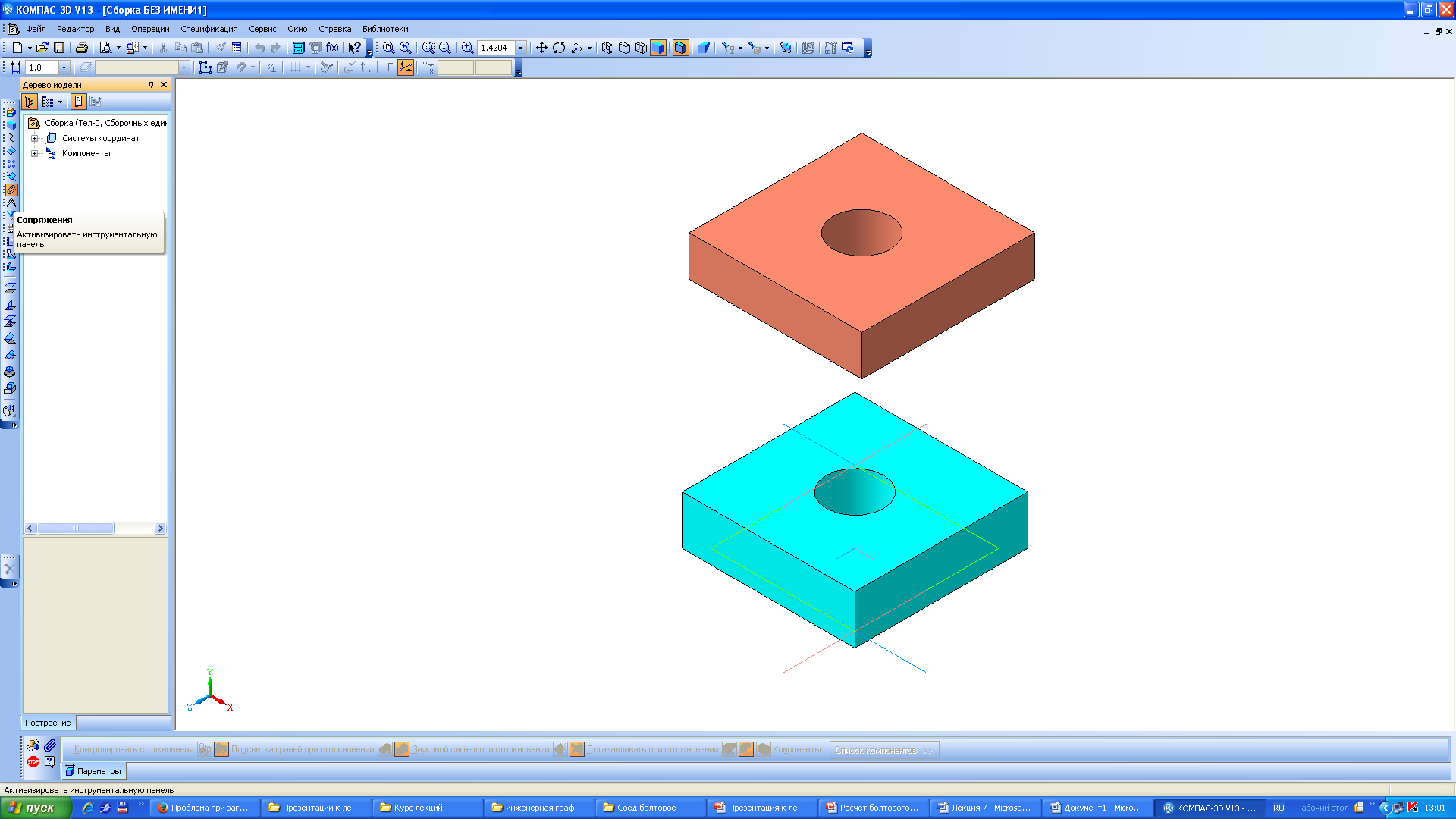 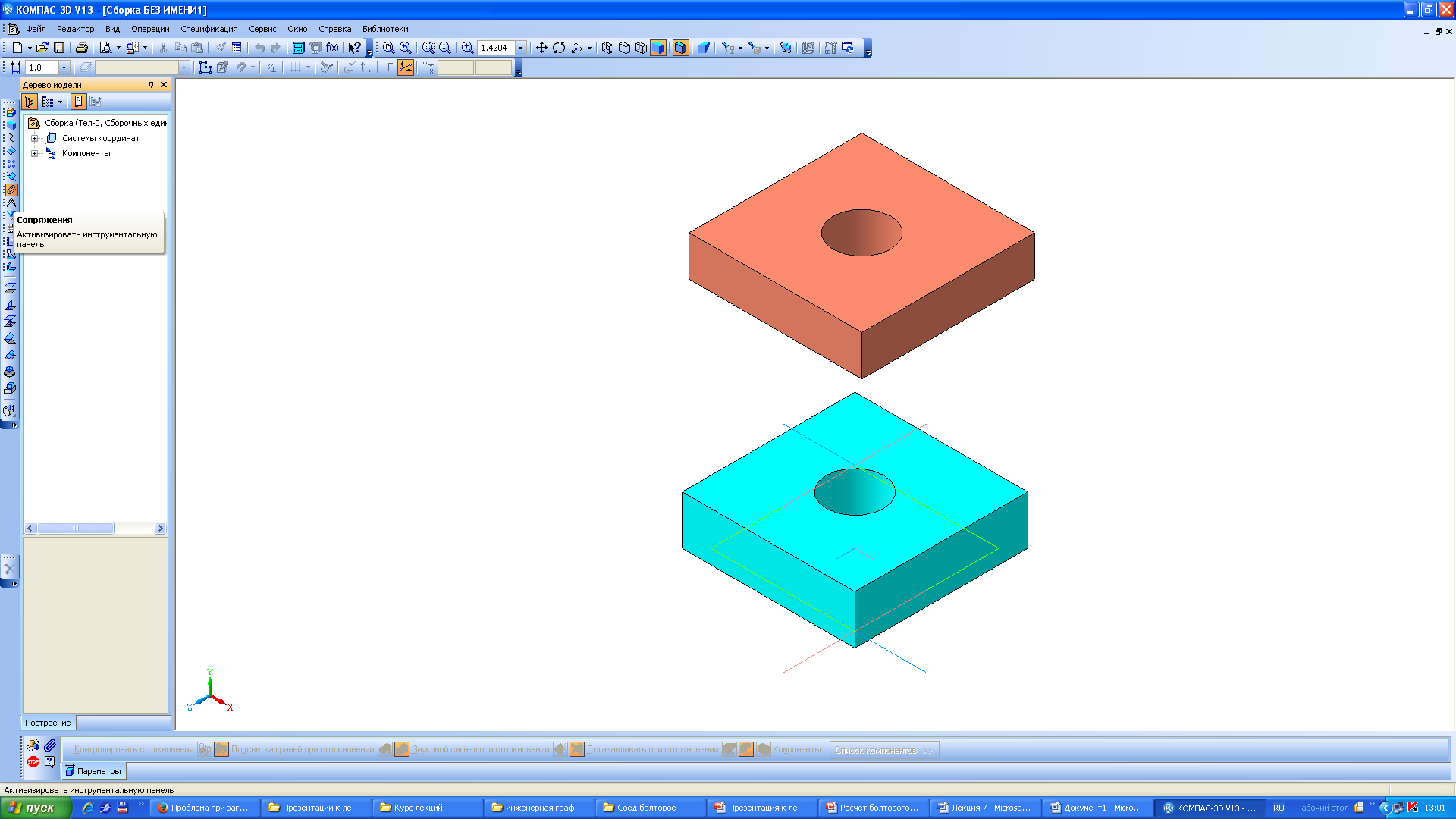 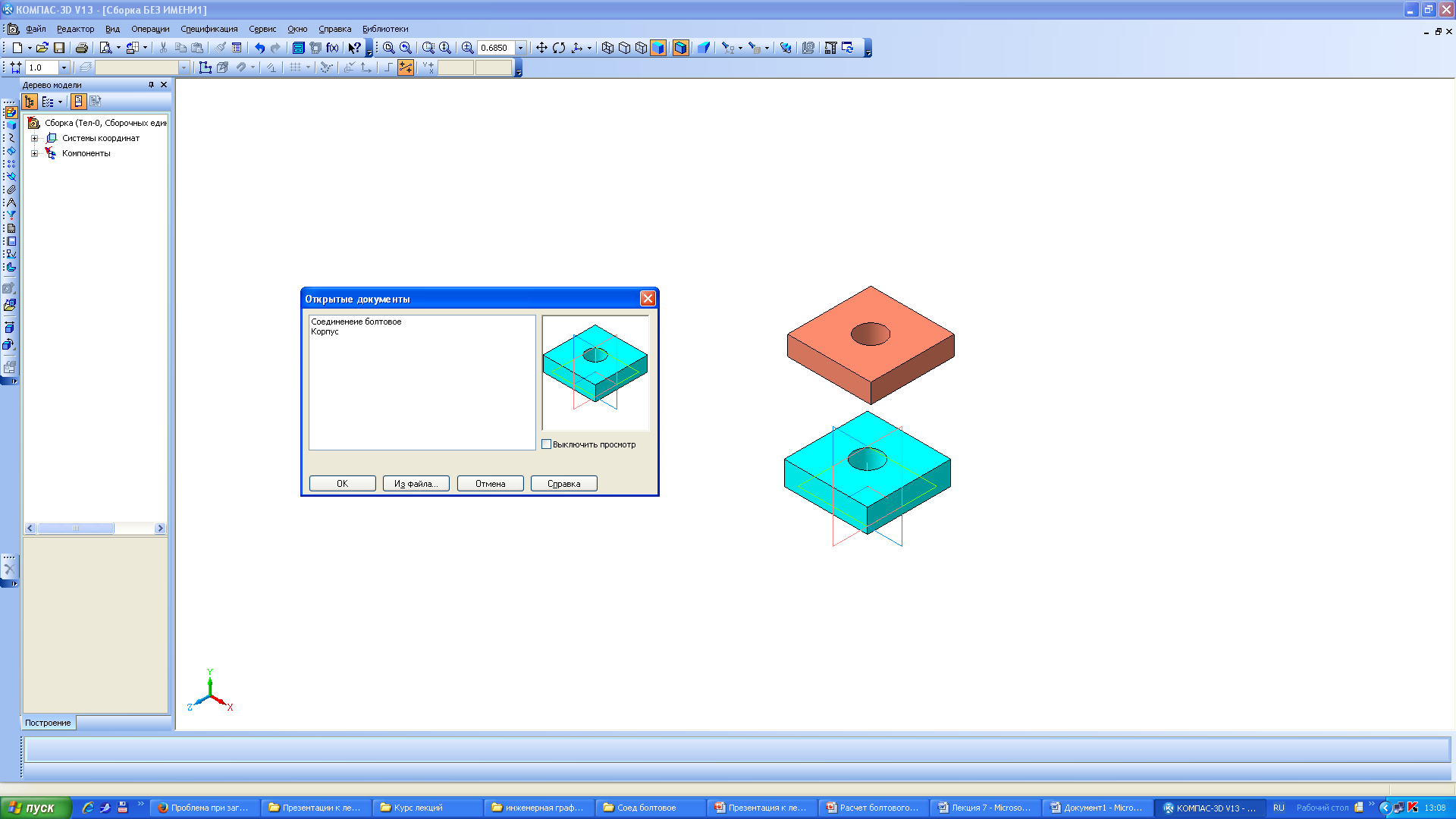 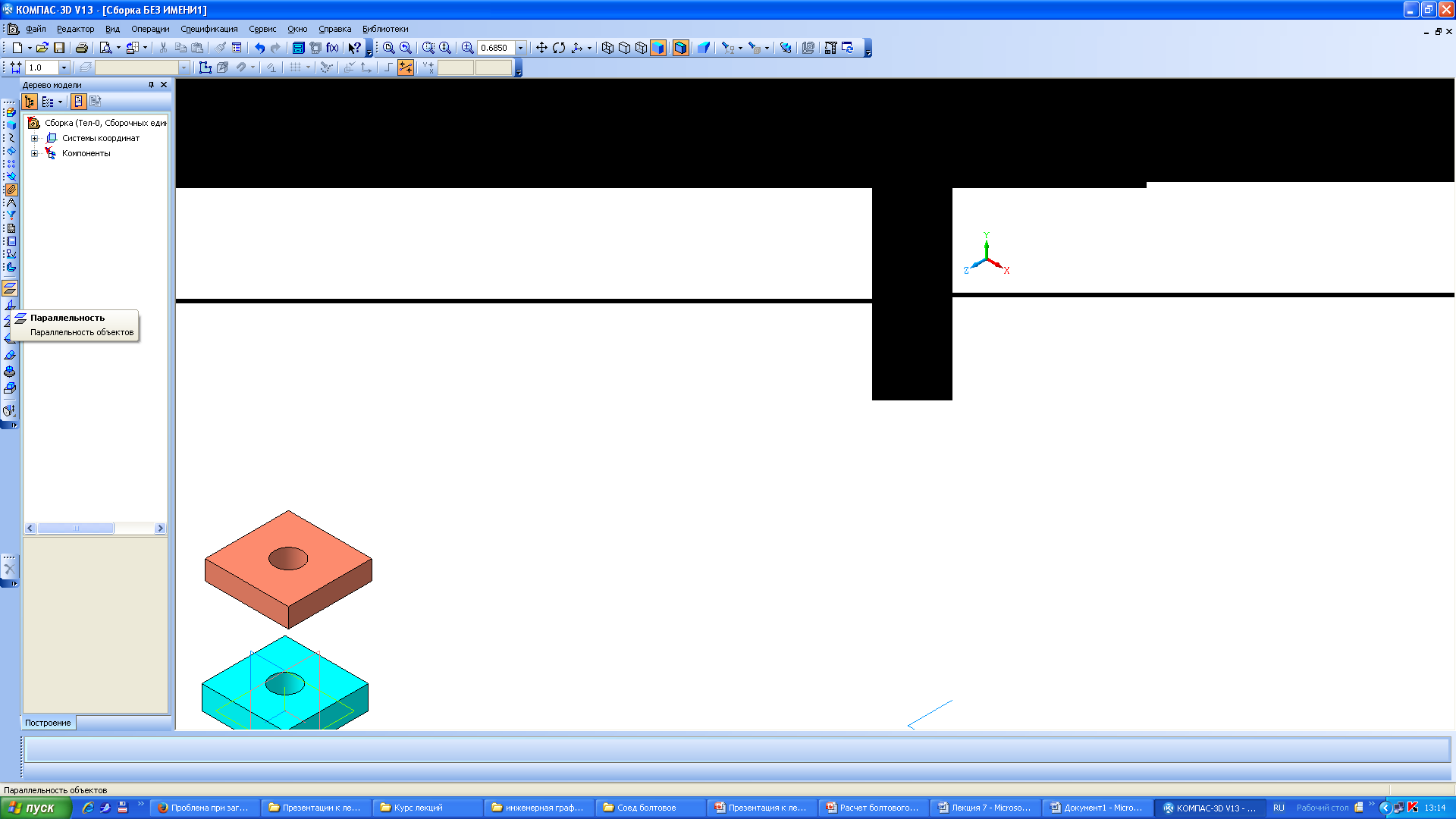 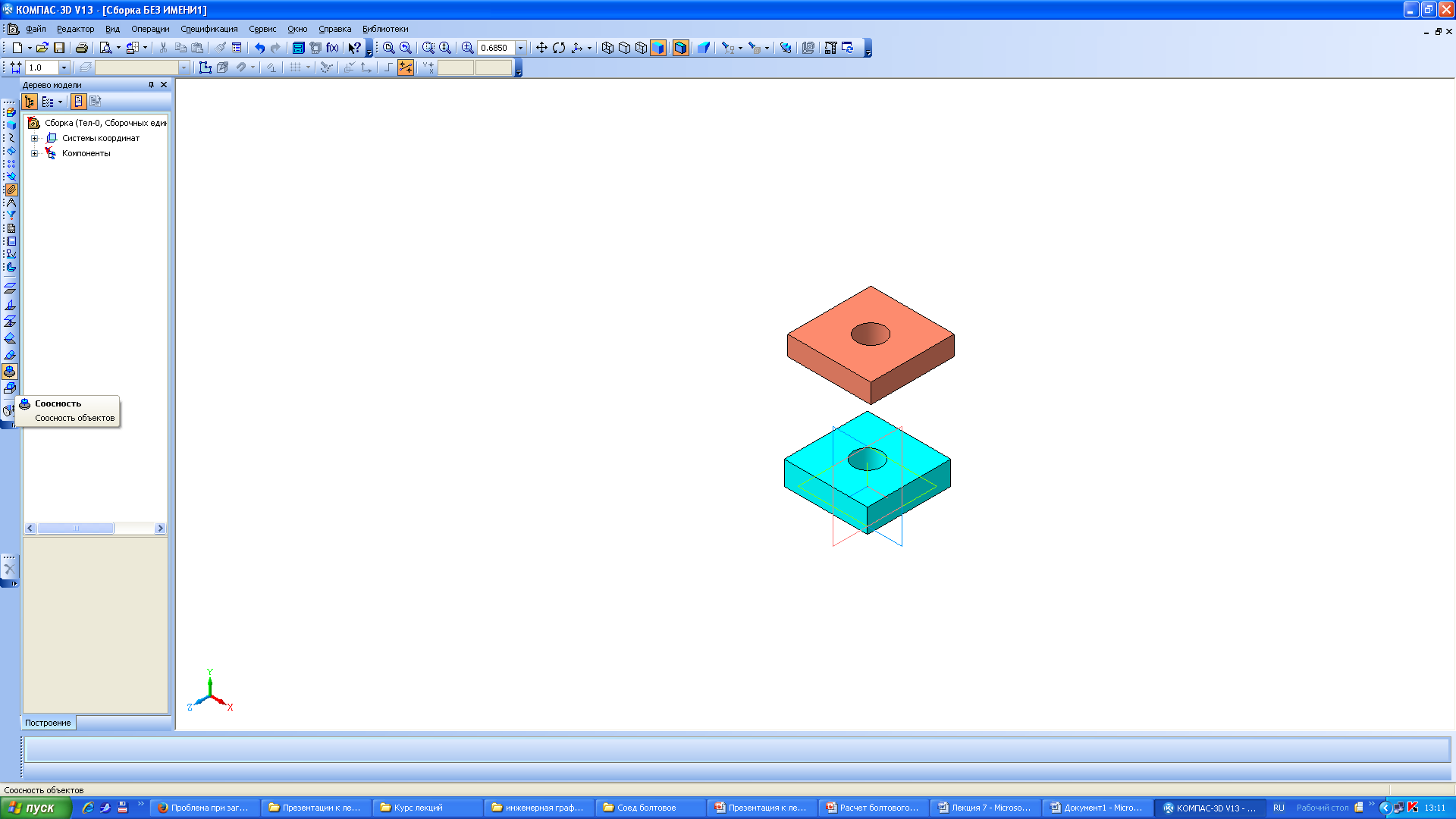 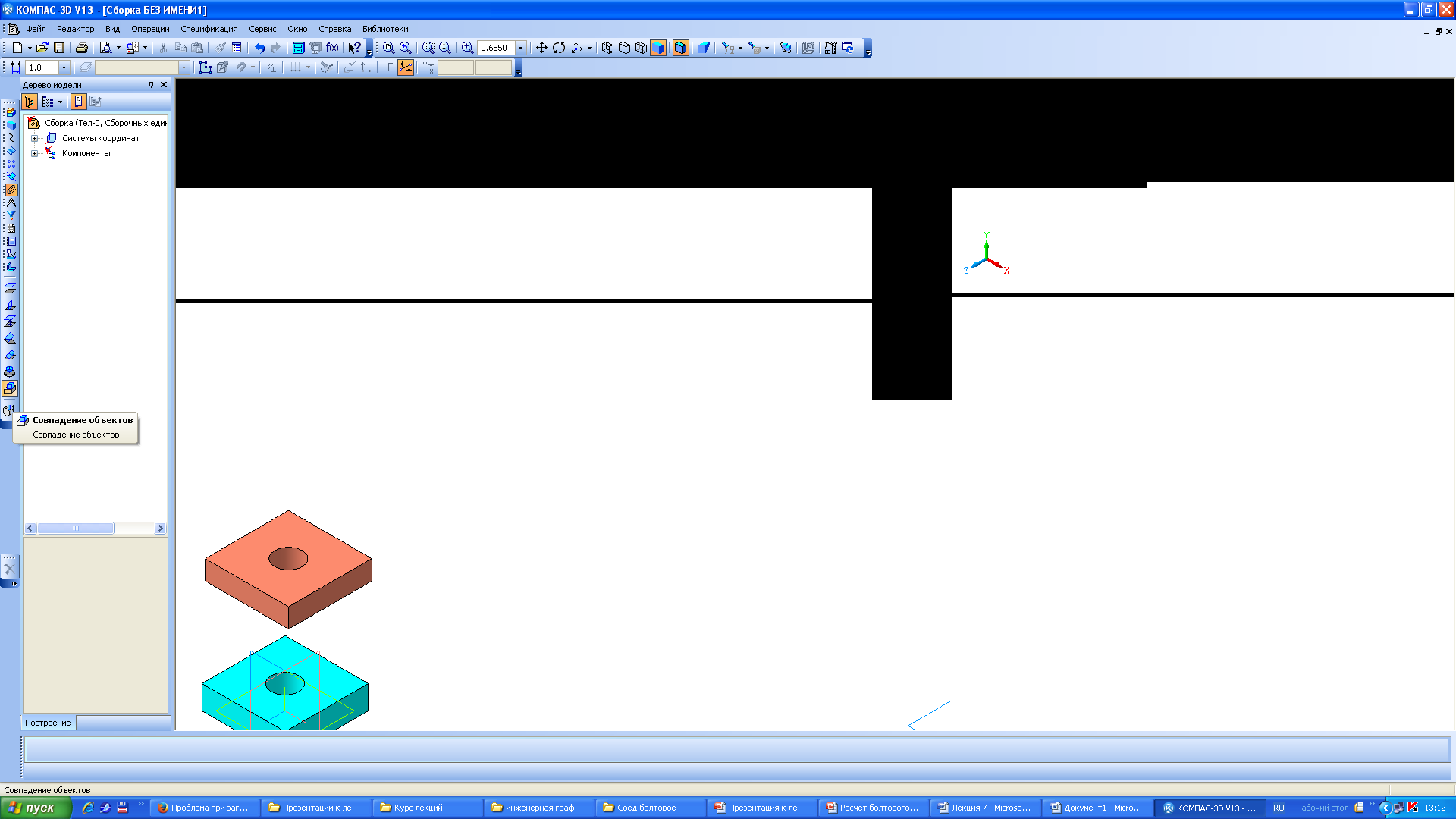 Алгоритм моделирования детали Болт (способ 1)
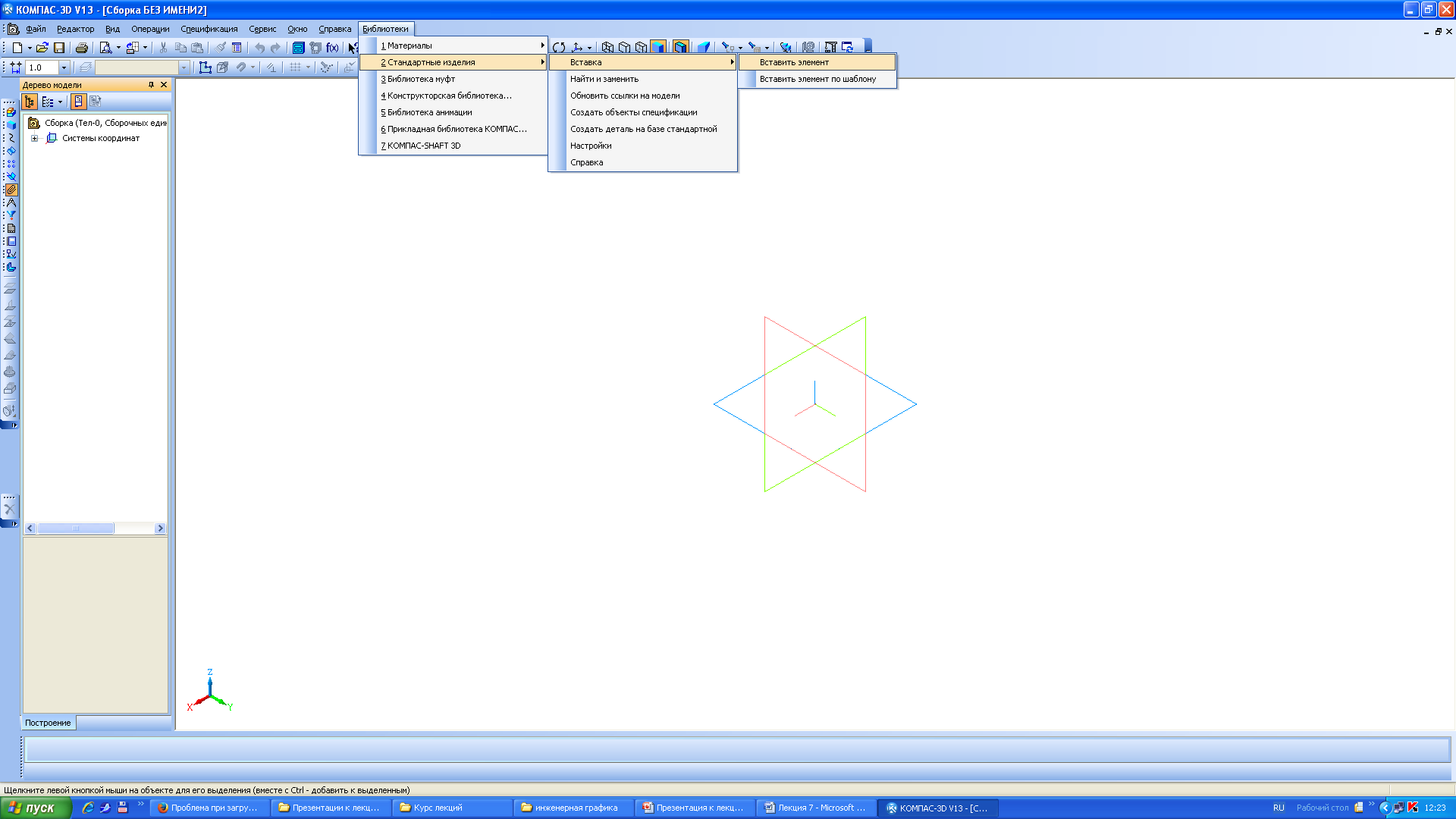 1
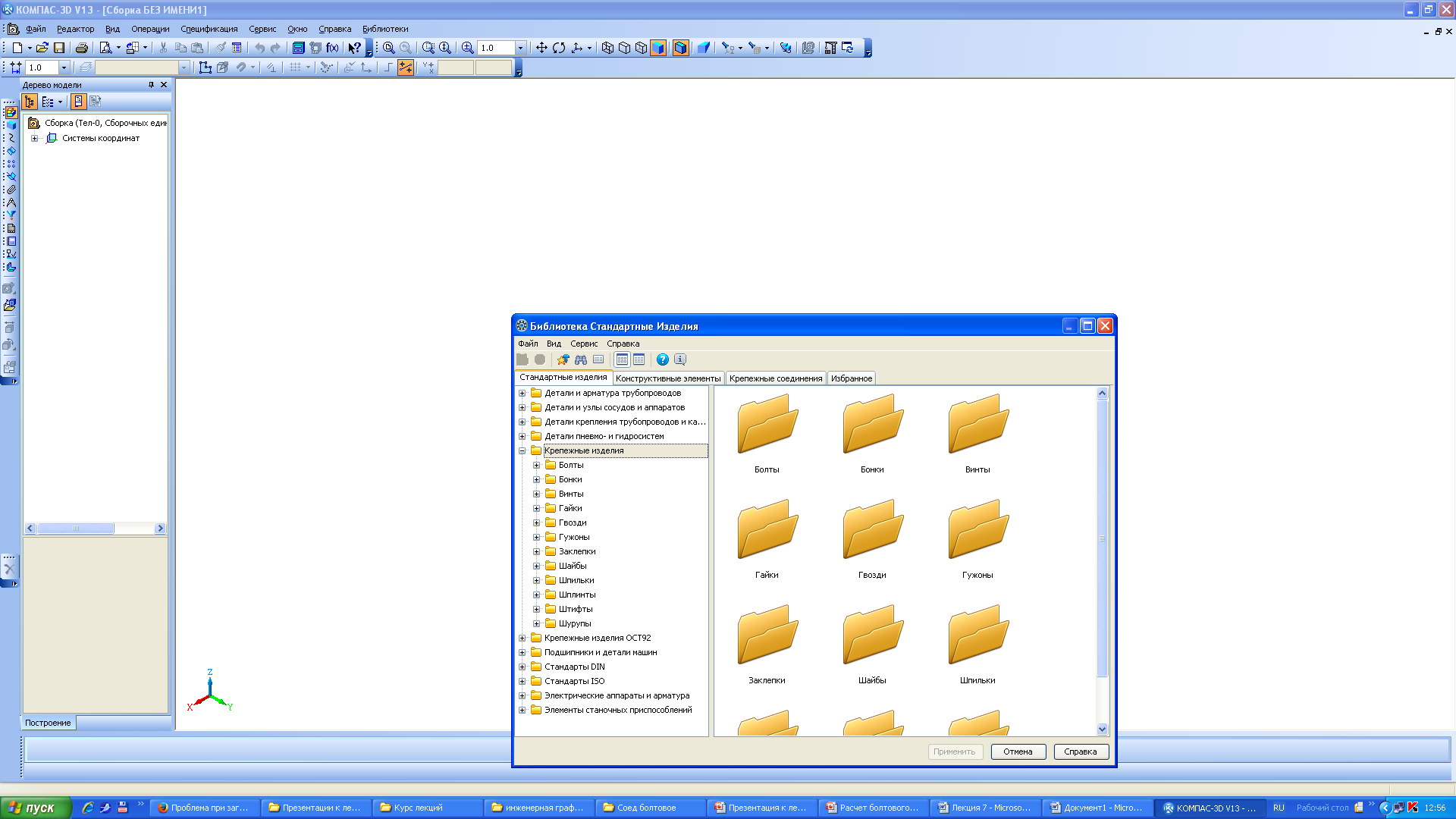 2
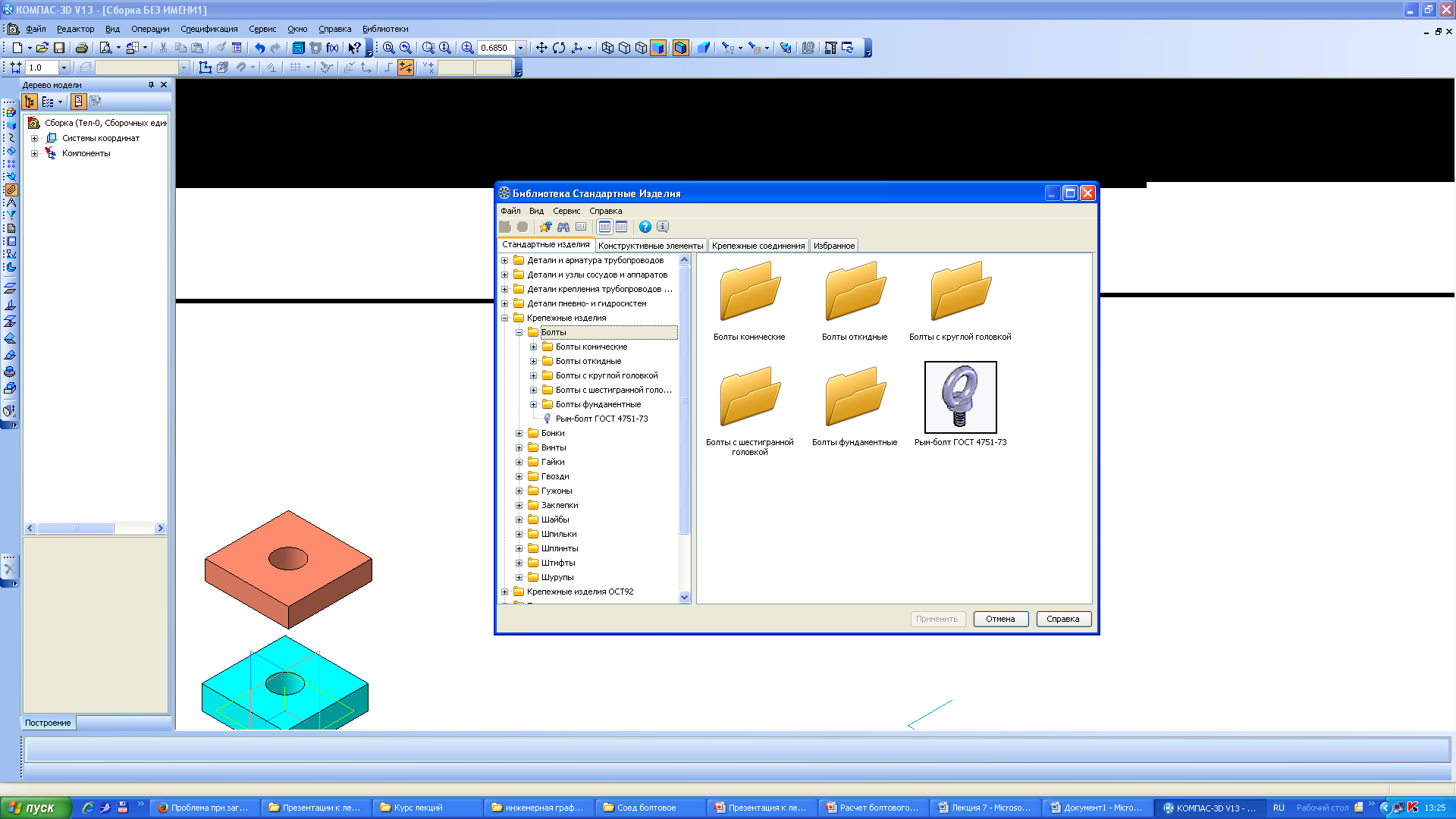 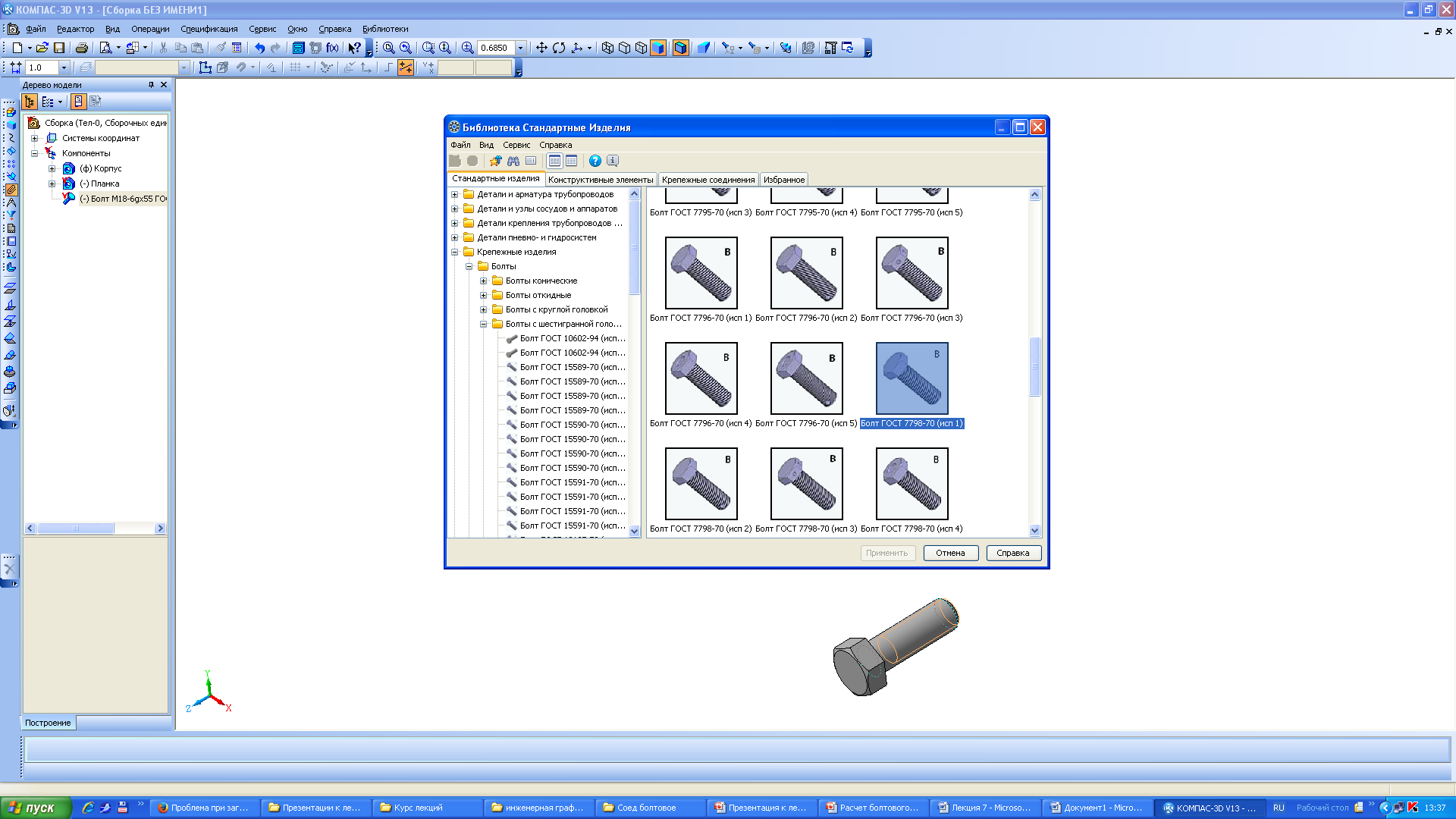 3
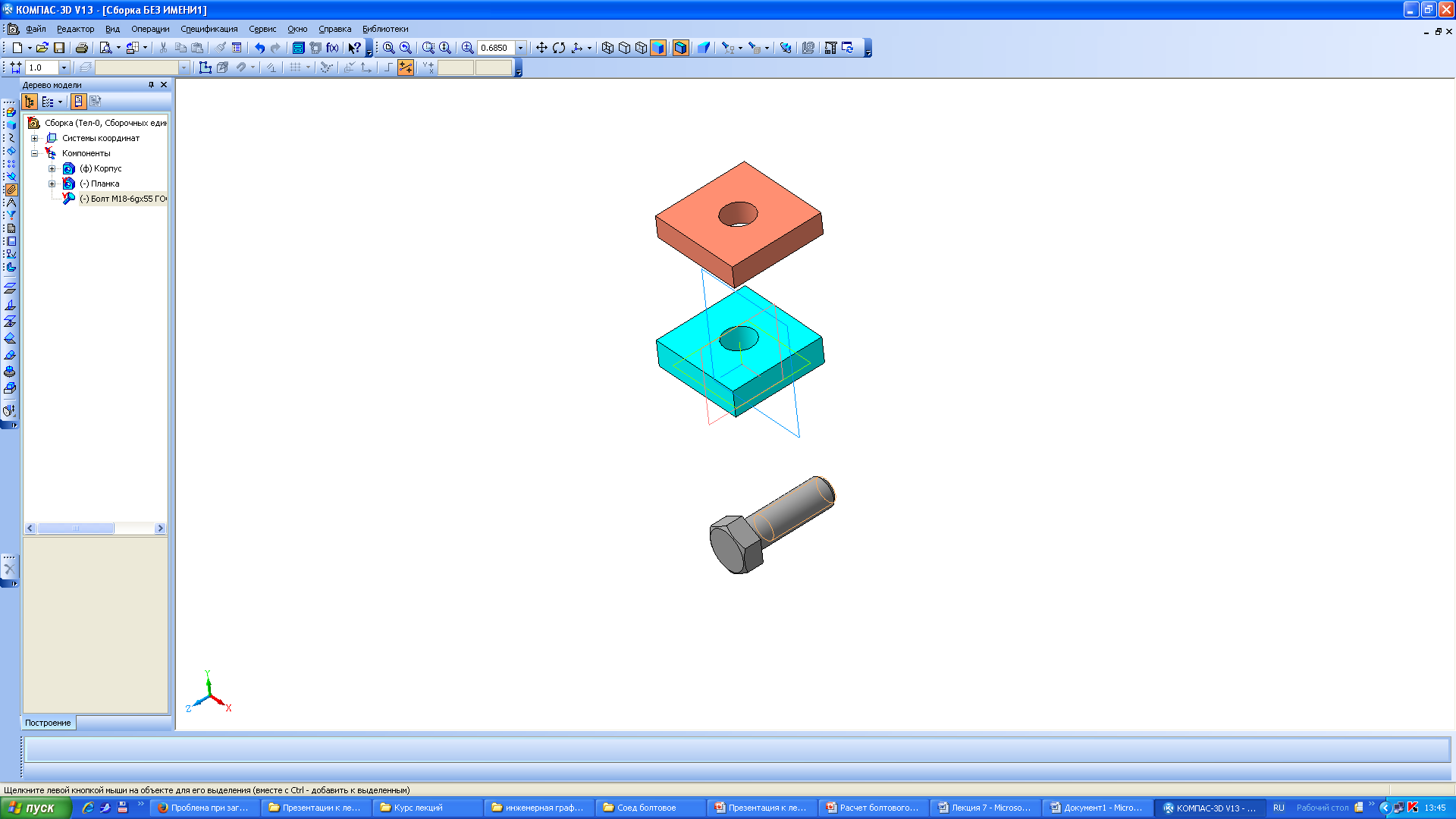 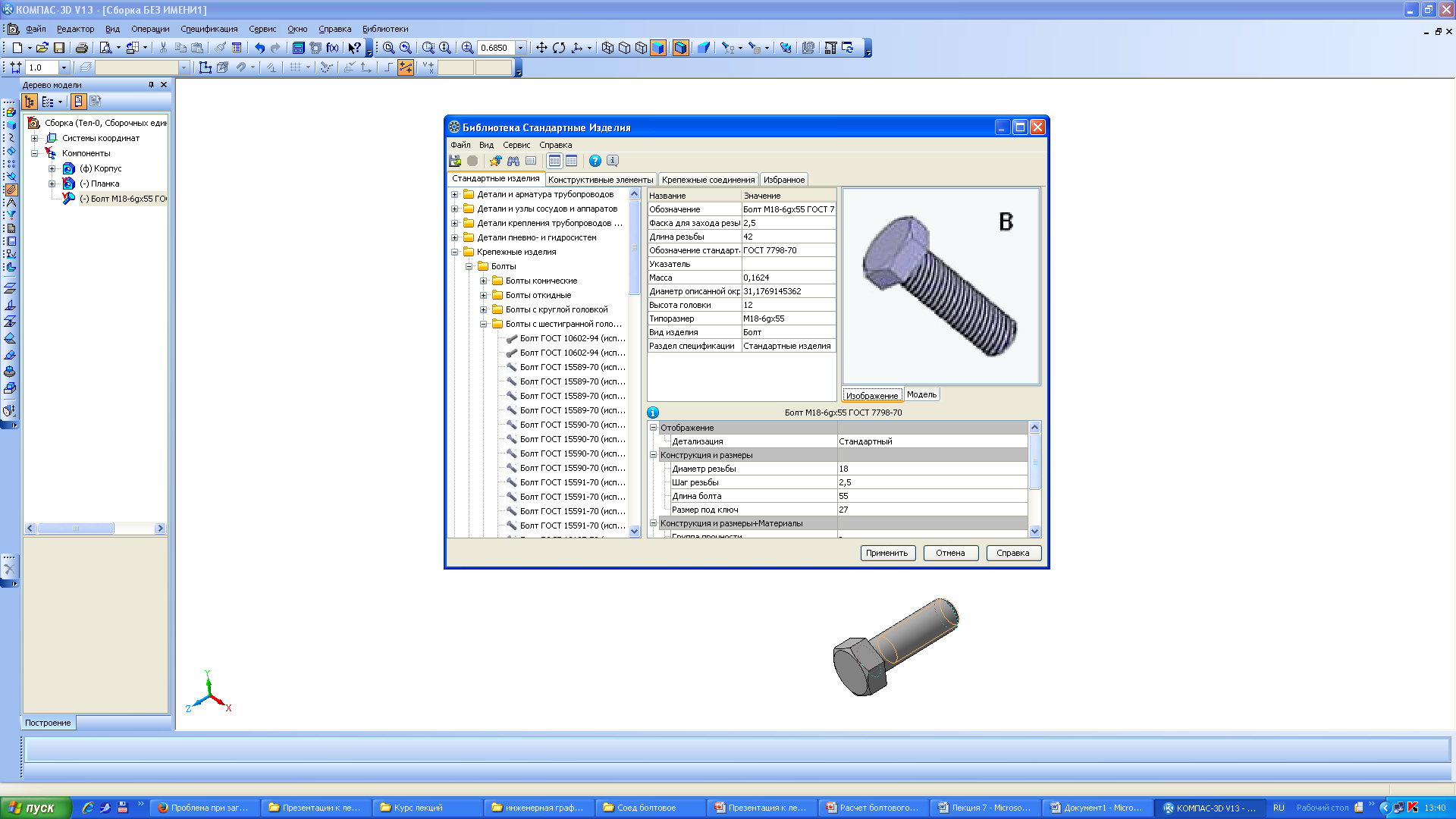 4
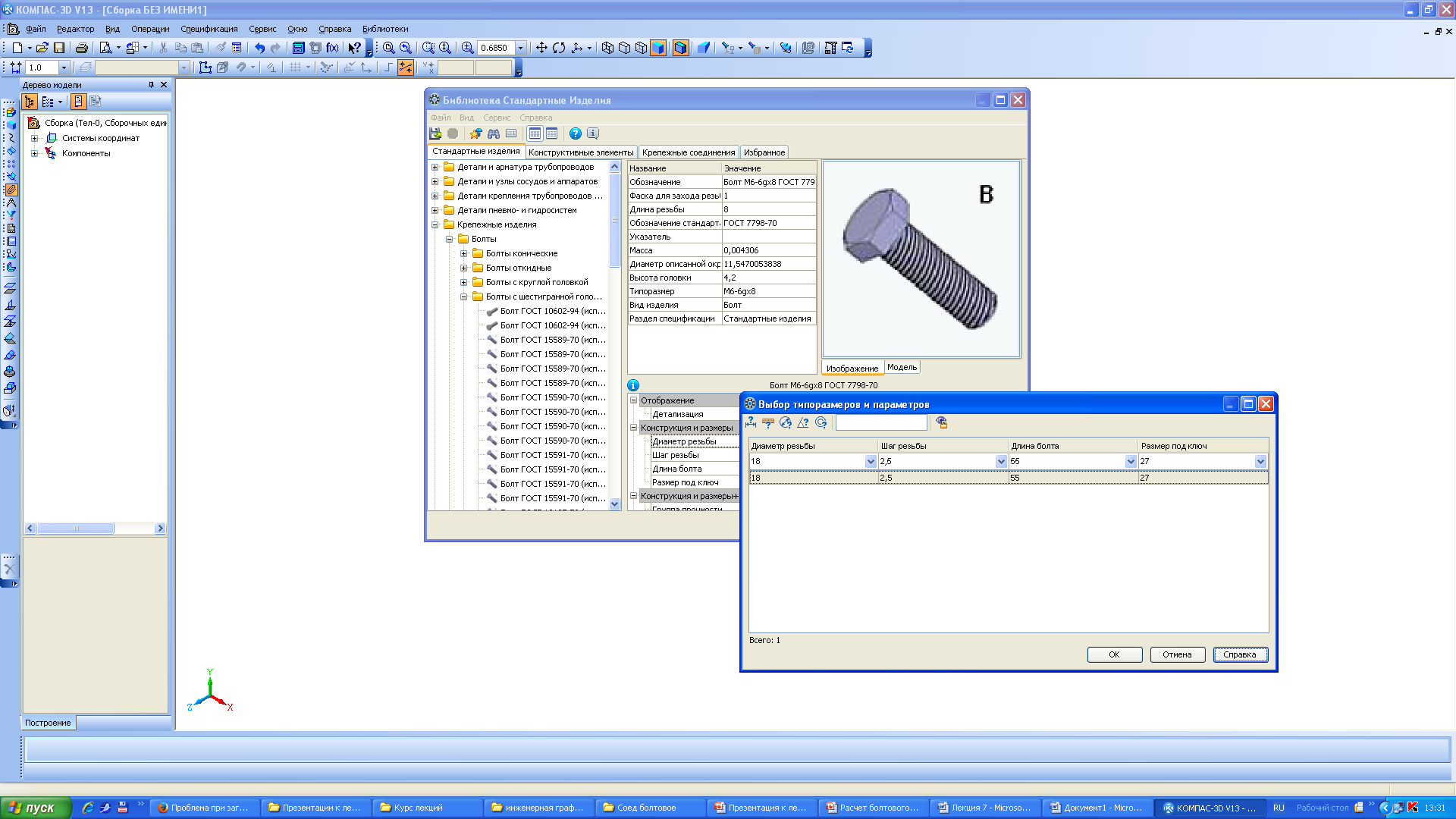 5
6
3D модель Соединение болтовое
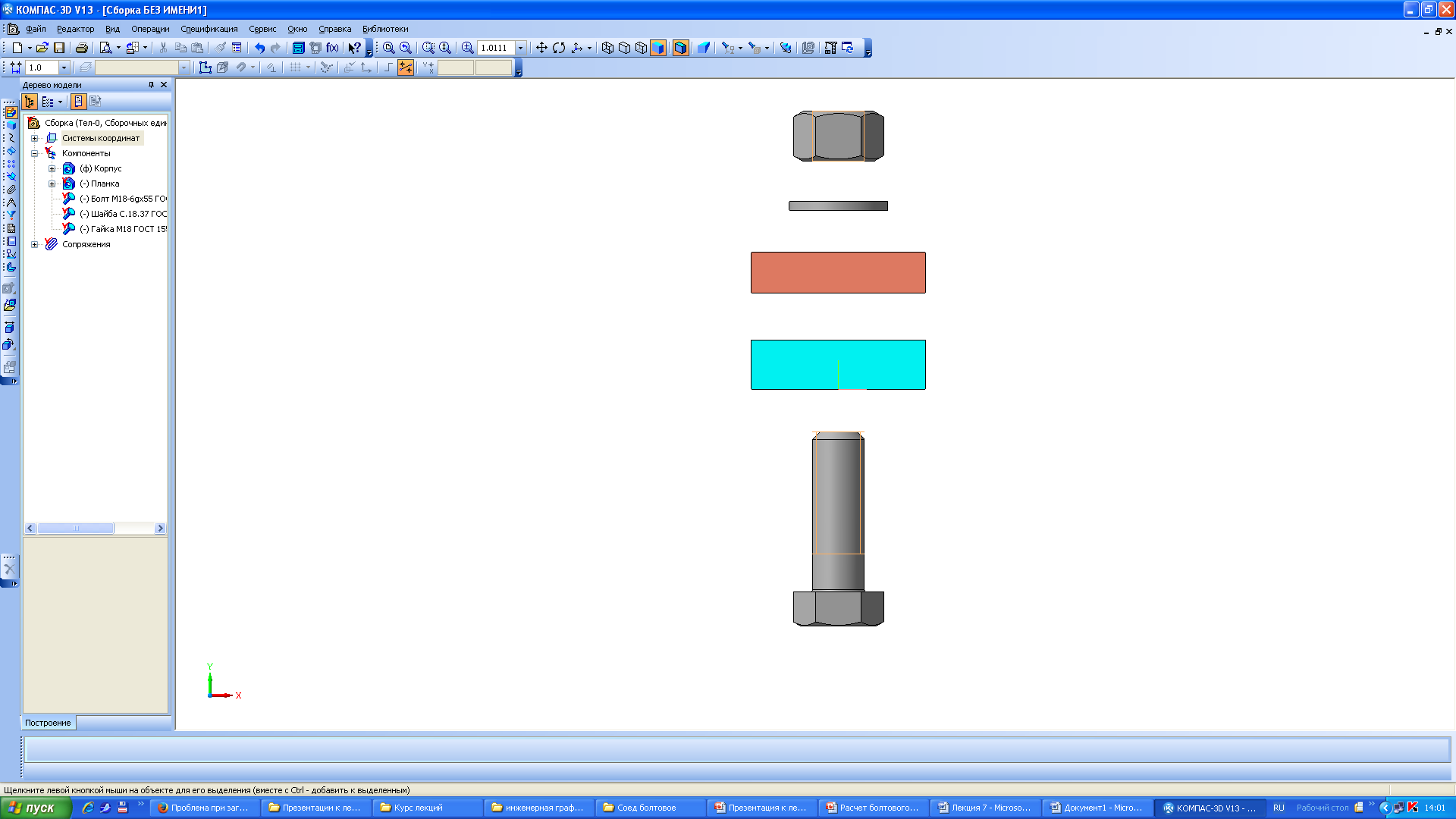 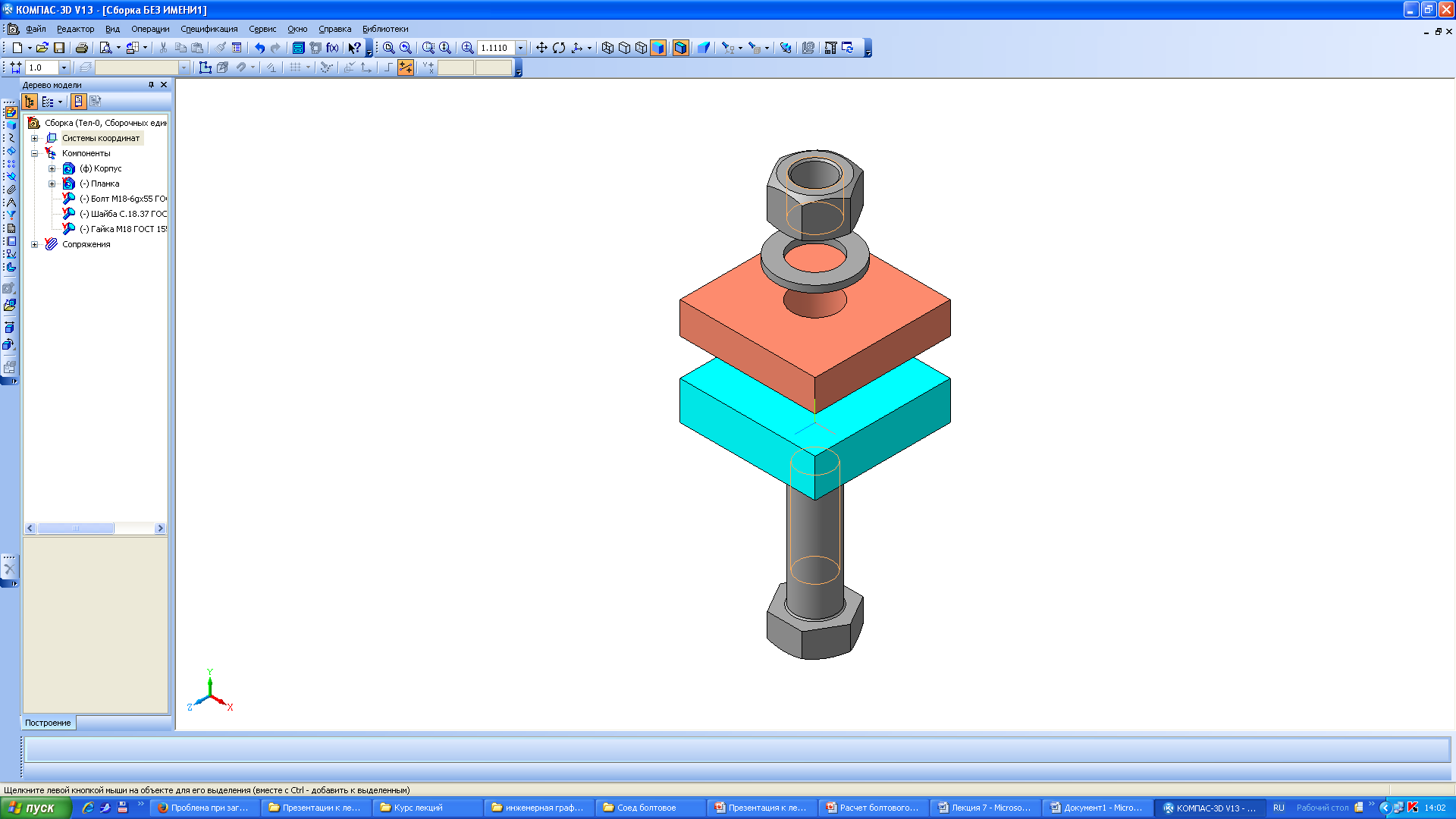 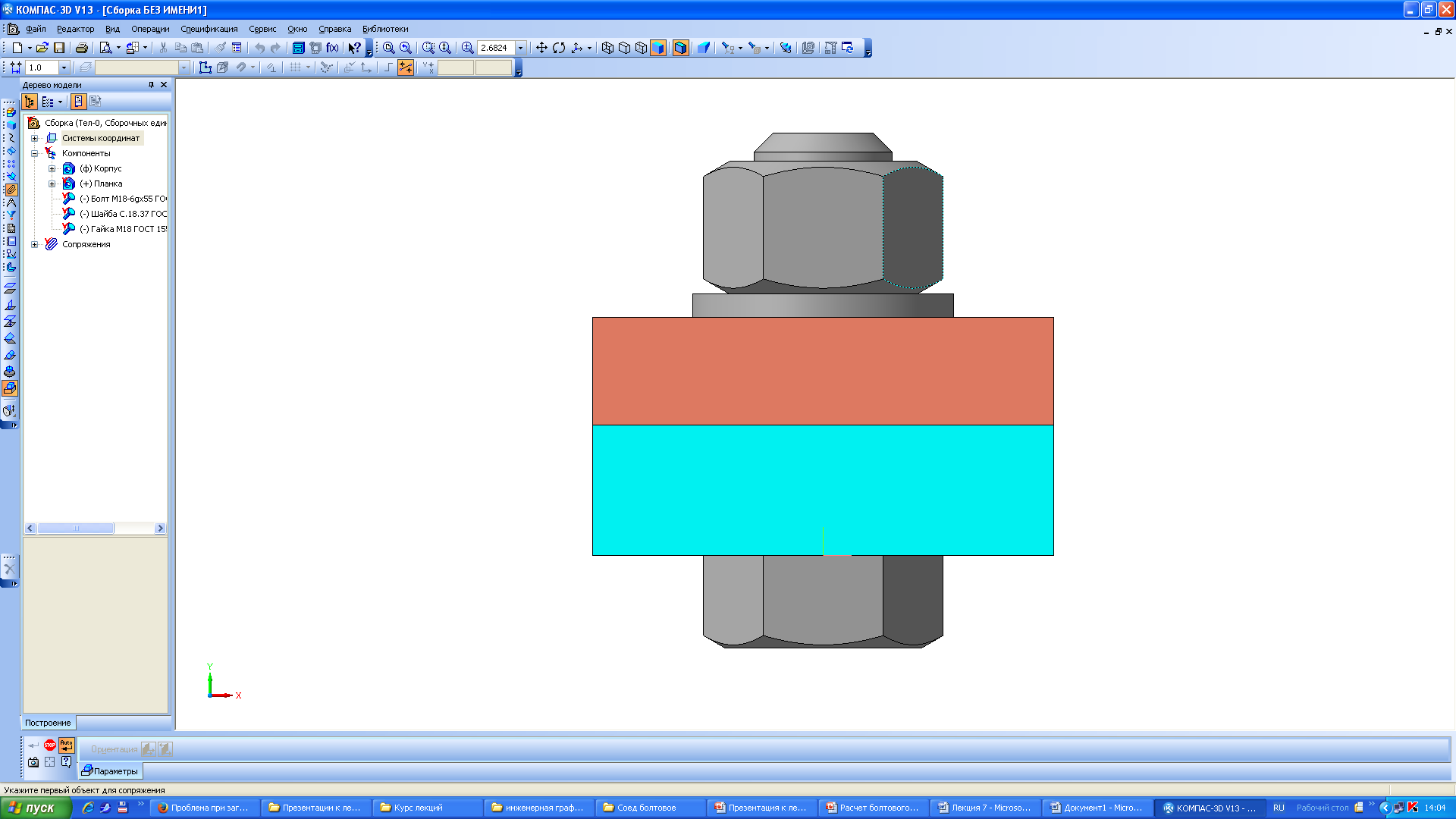 Алгоритм моделирования детали Болт (способ 2)
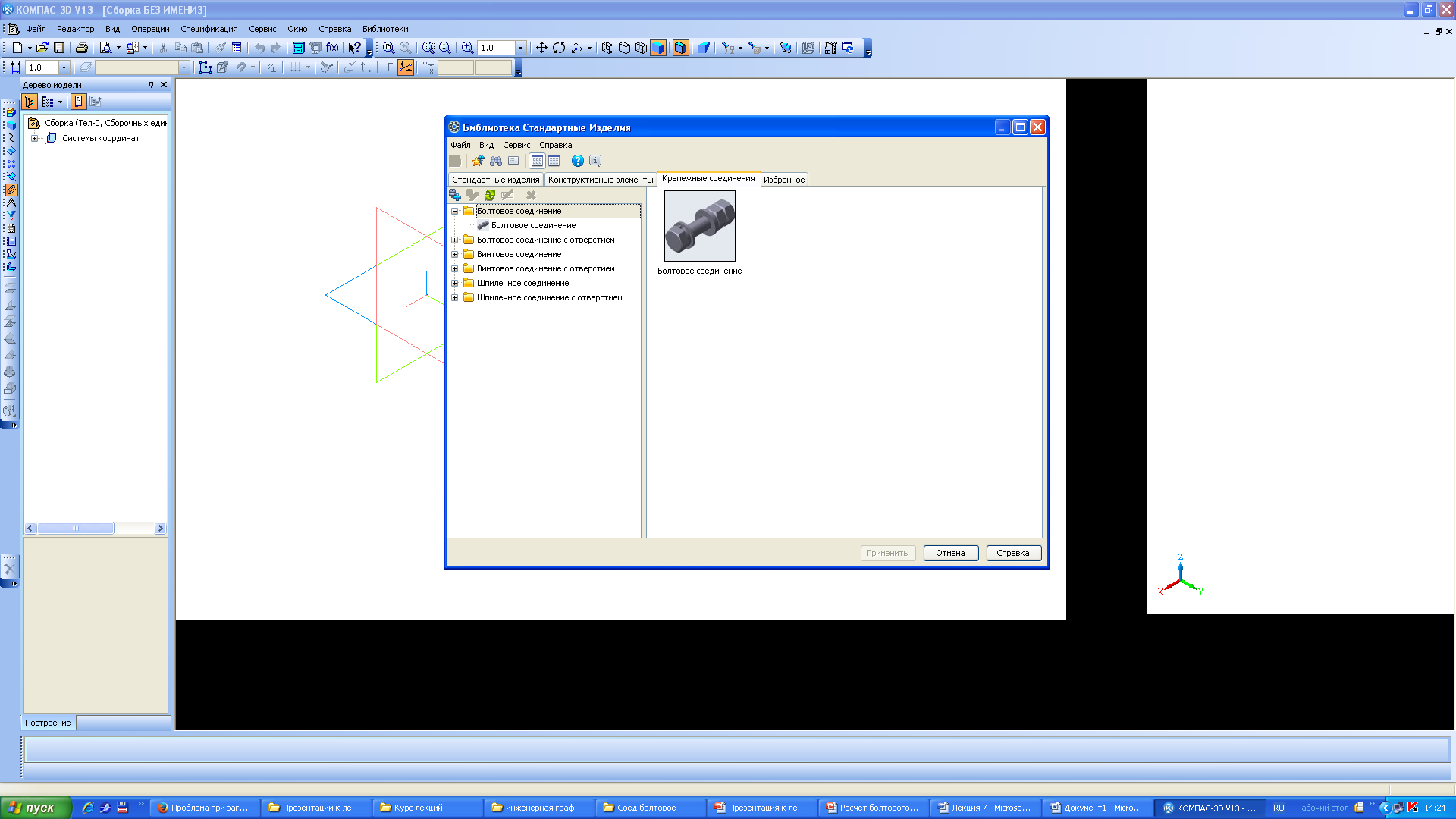 5
4
1
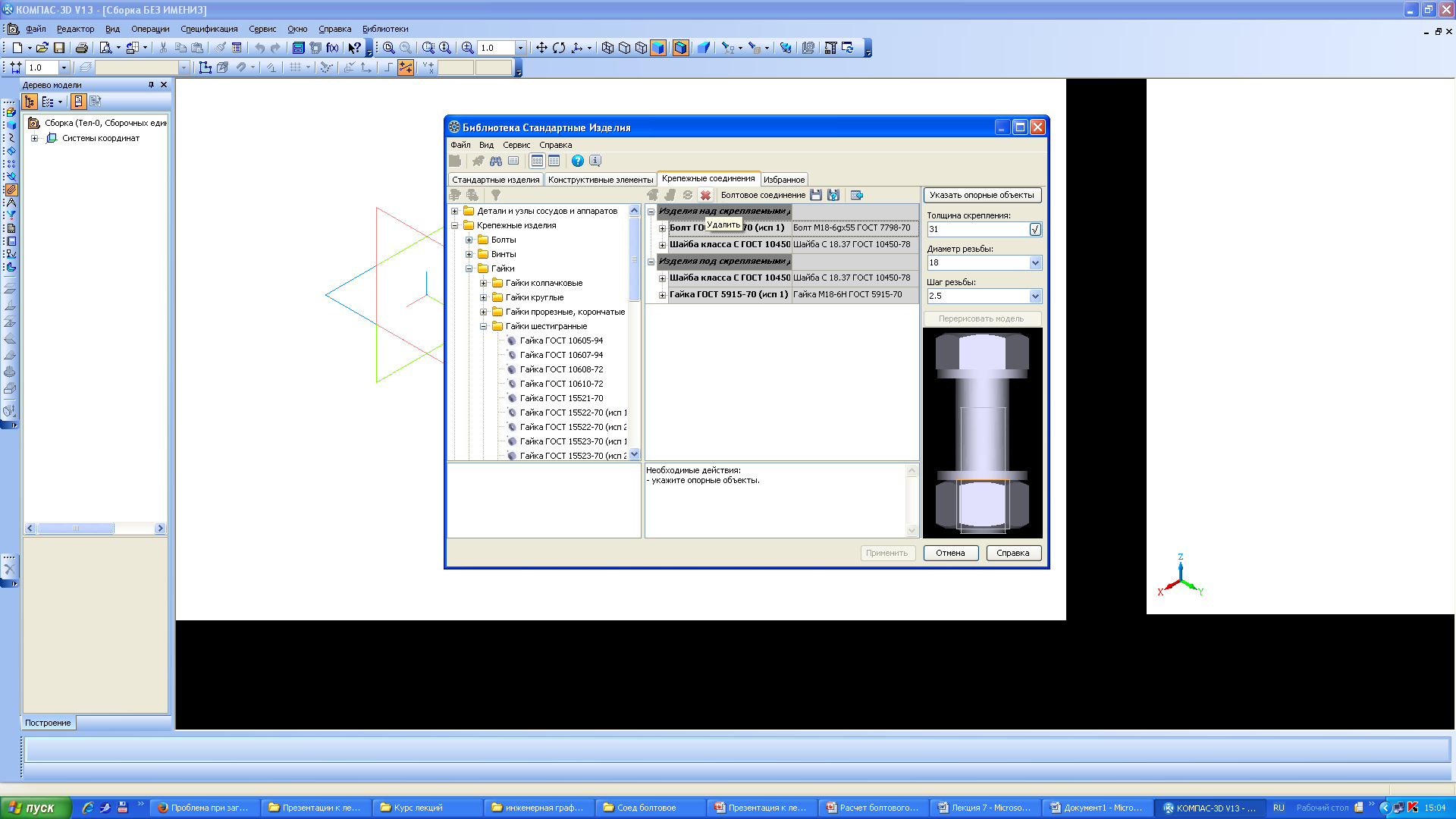 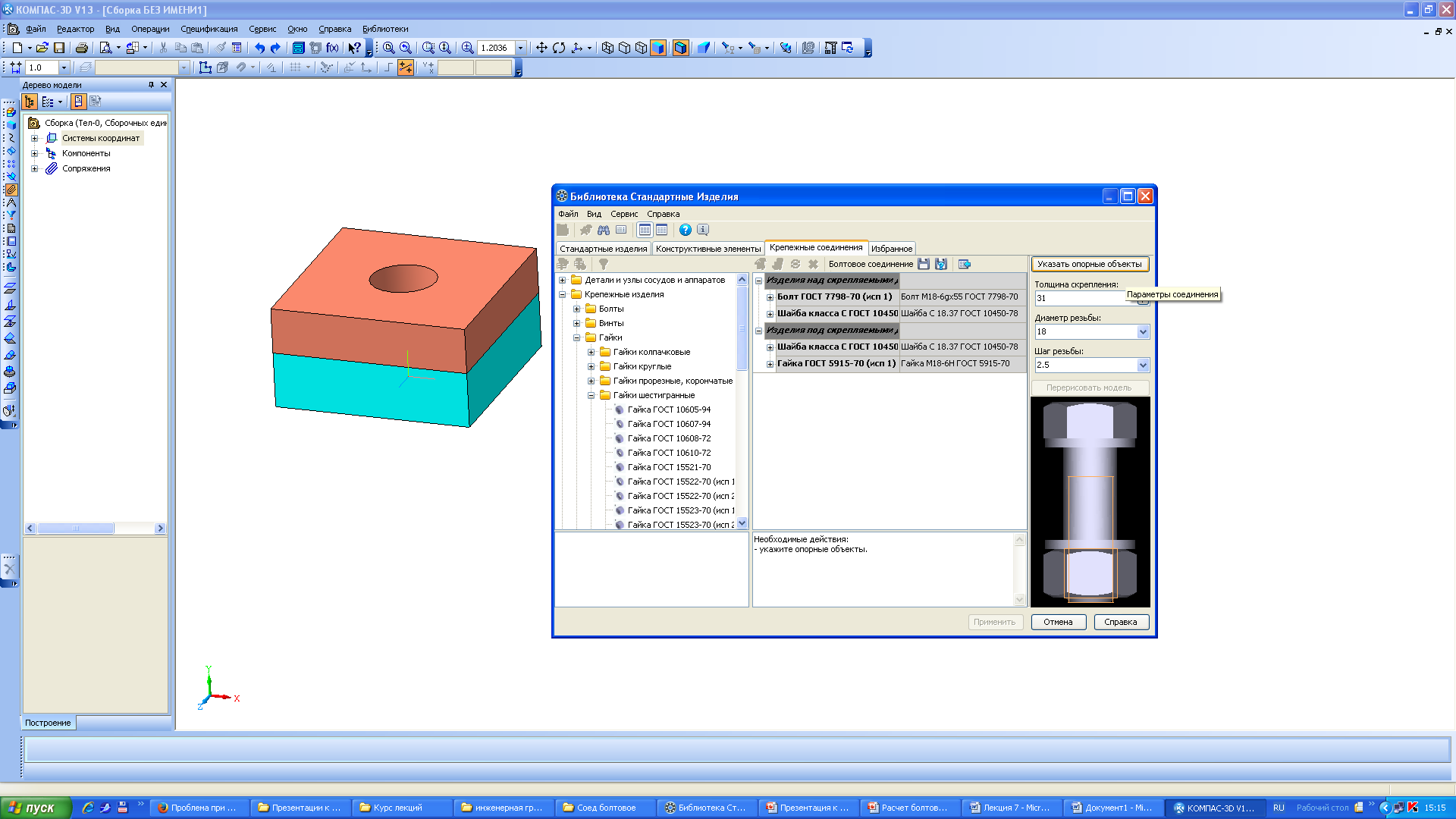 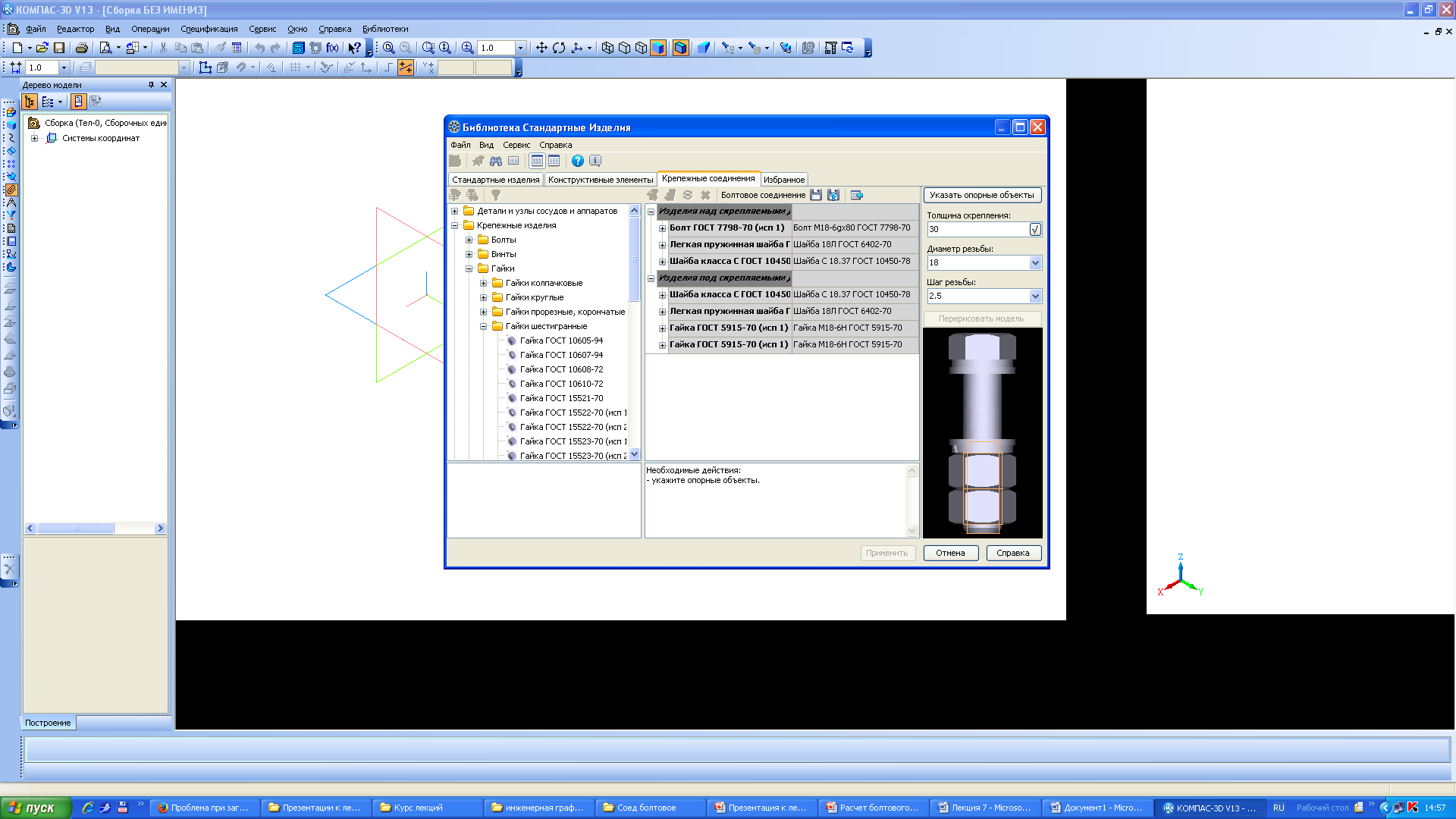 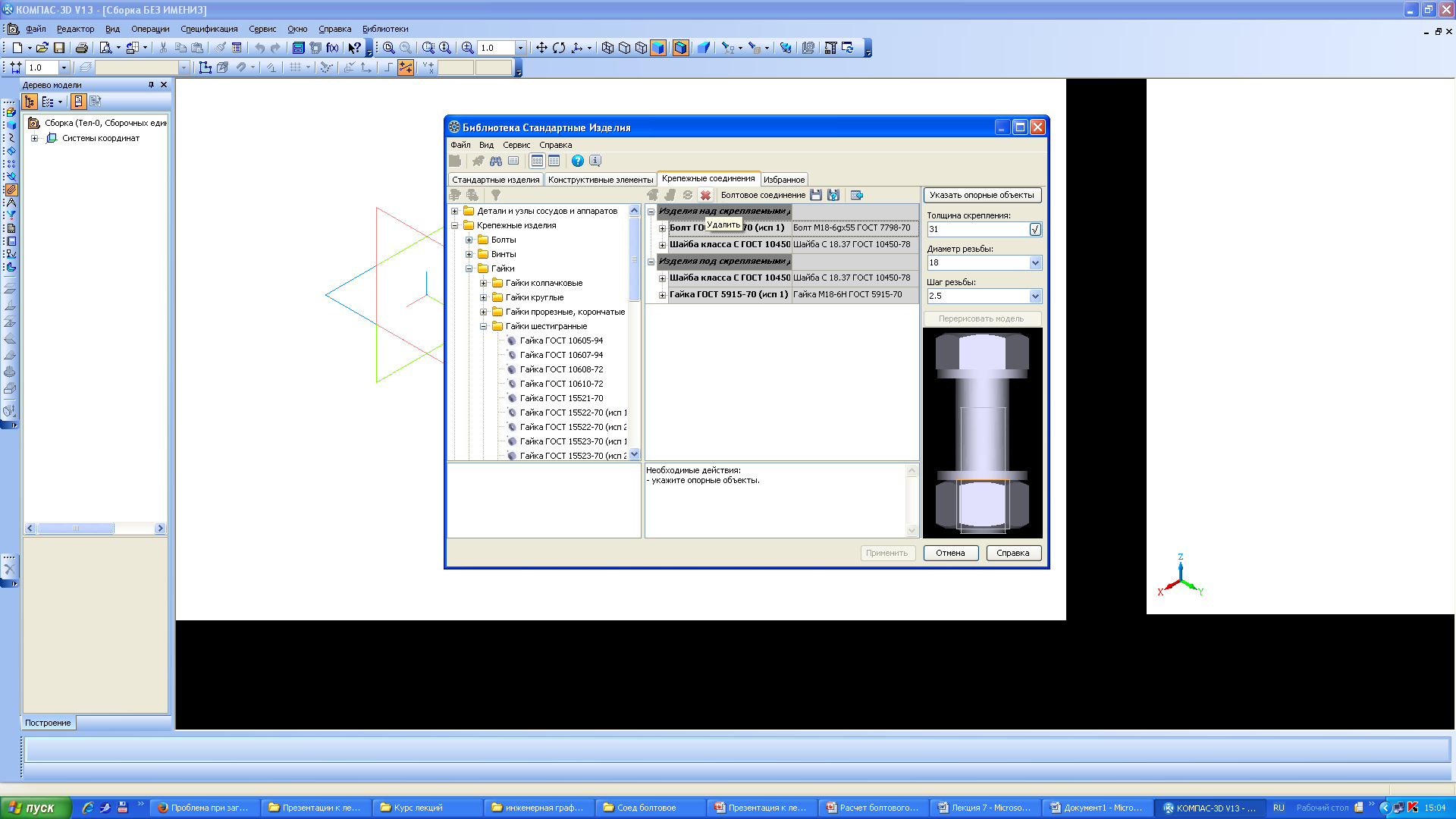 3
2
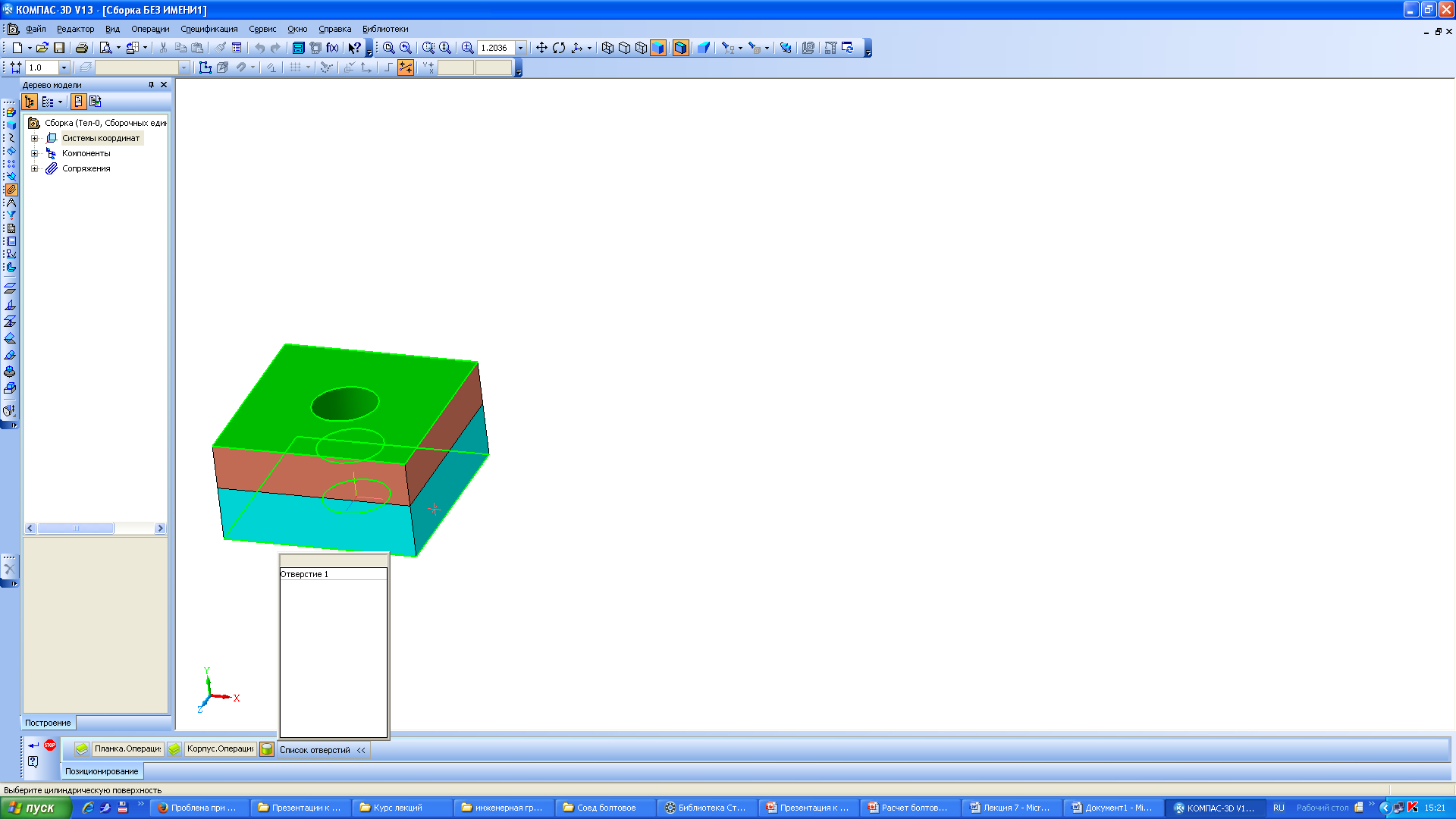 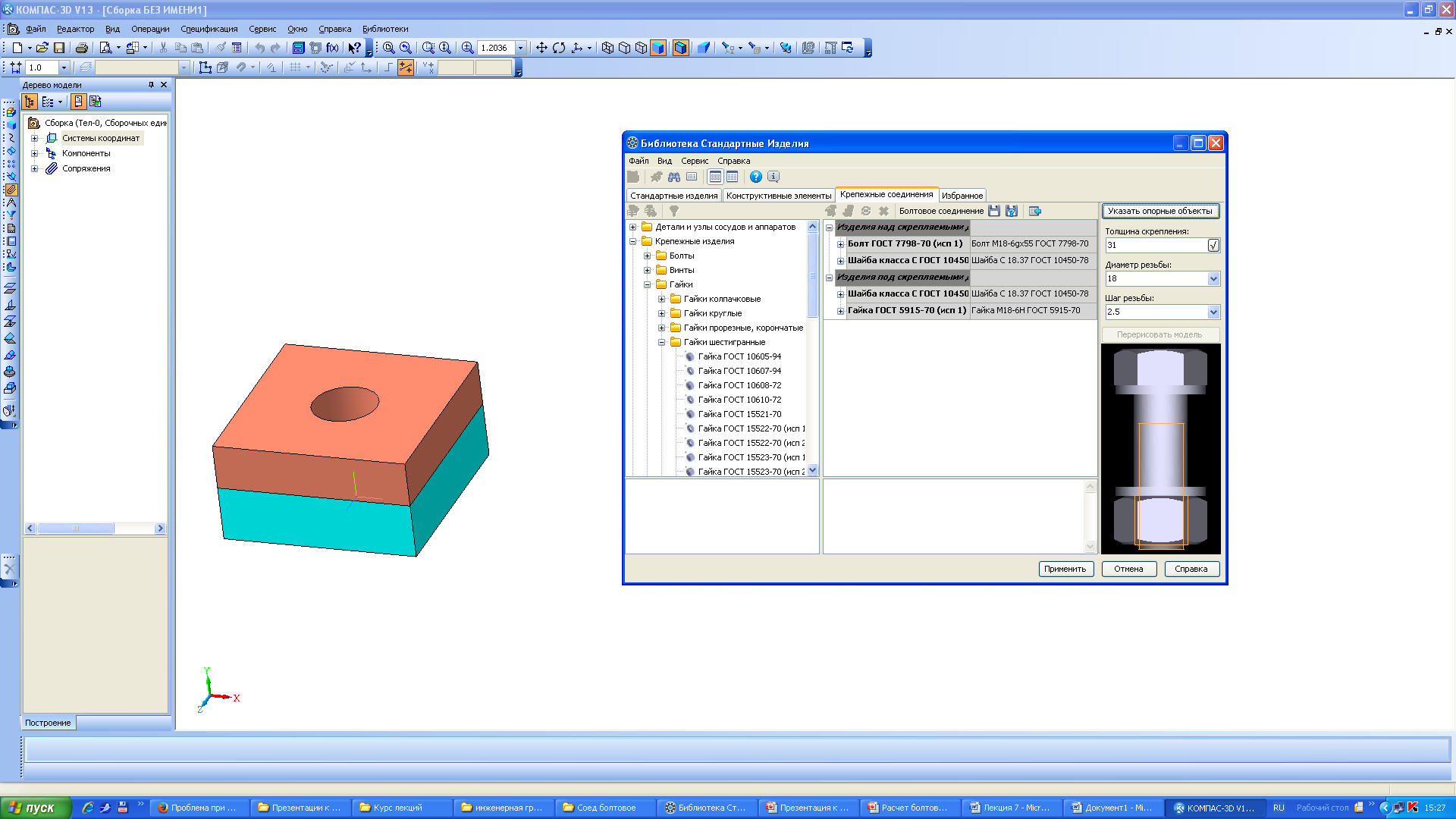 7
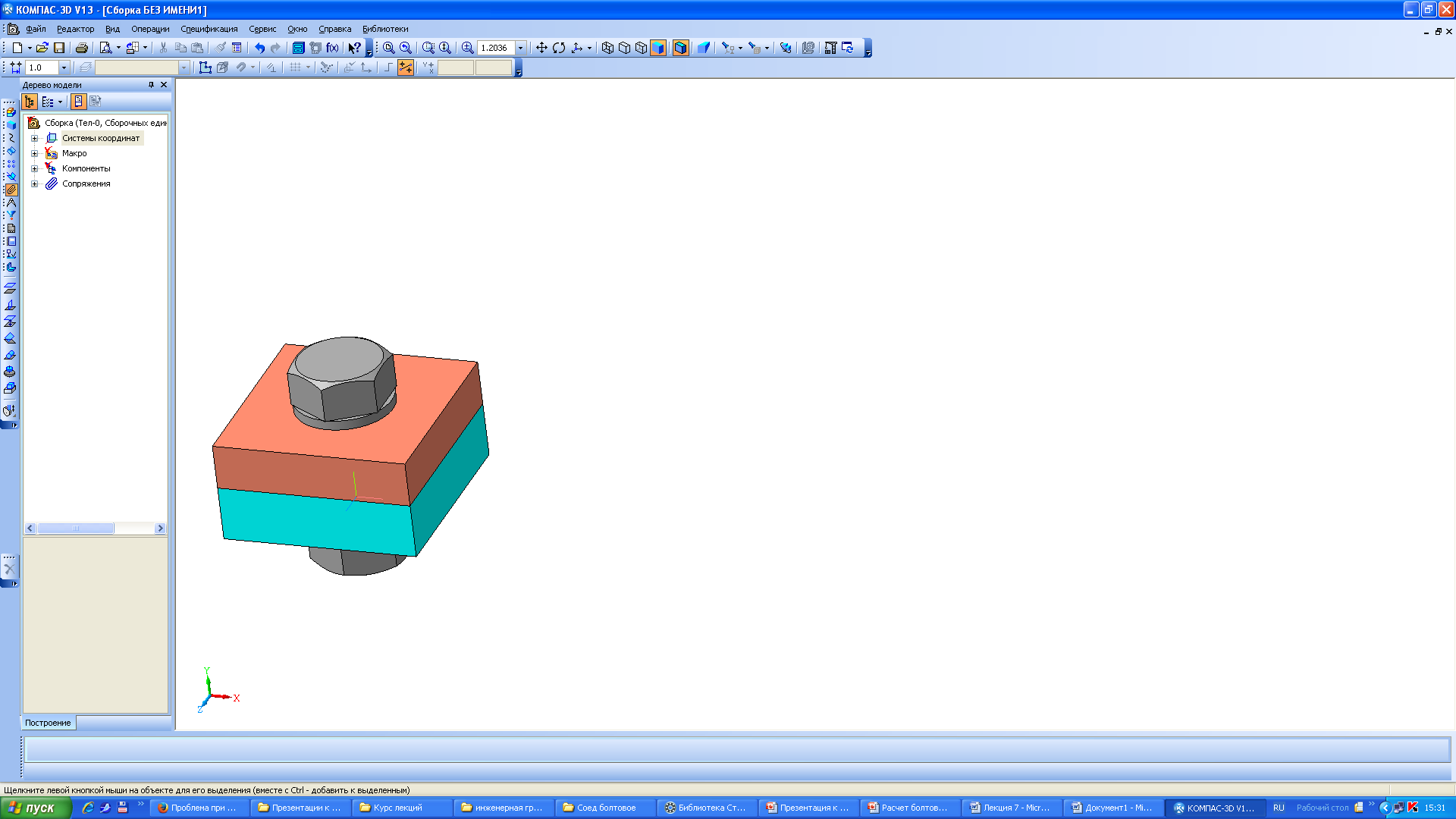 6
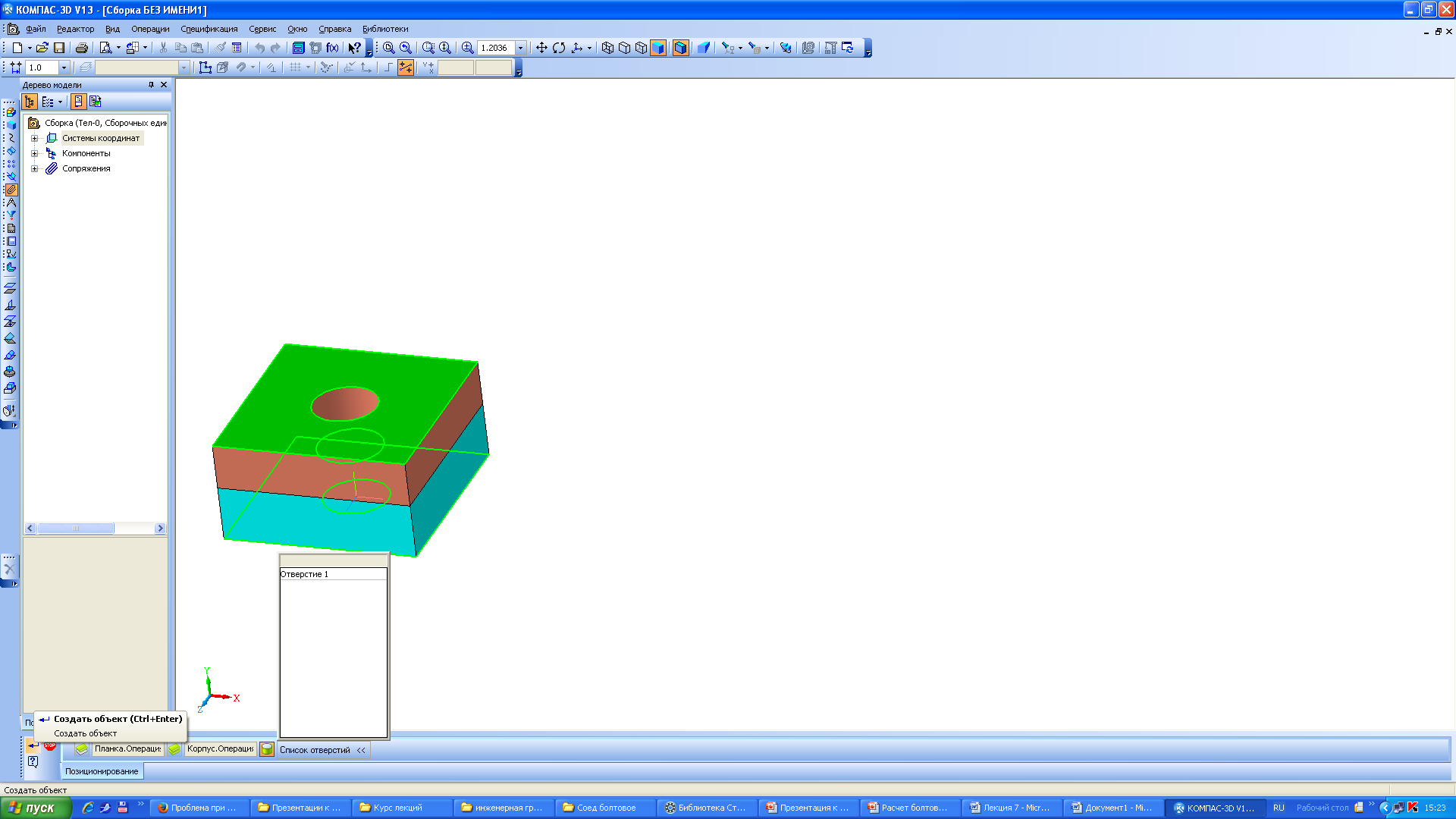 8
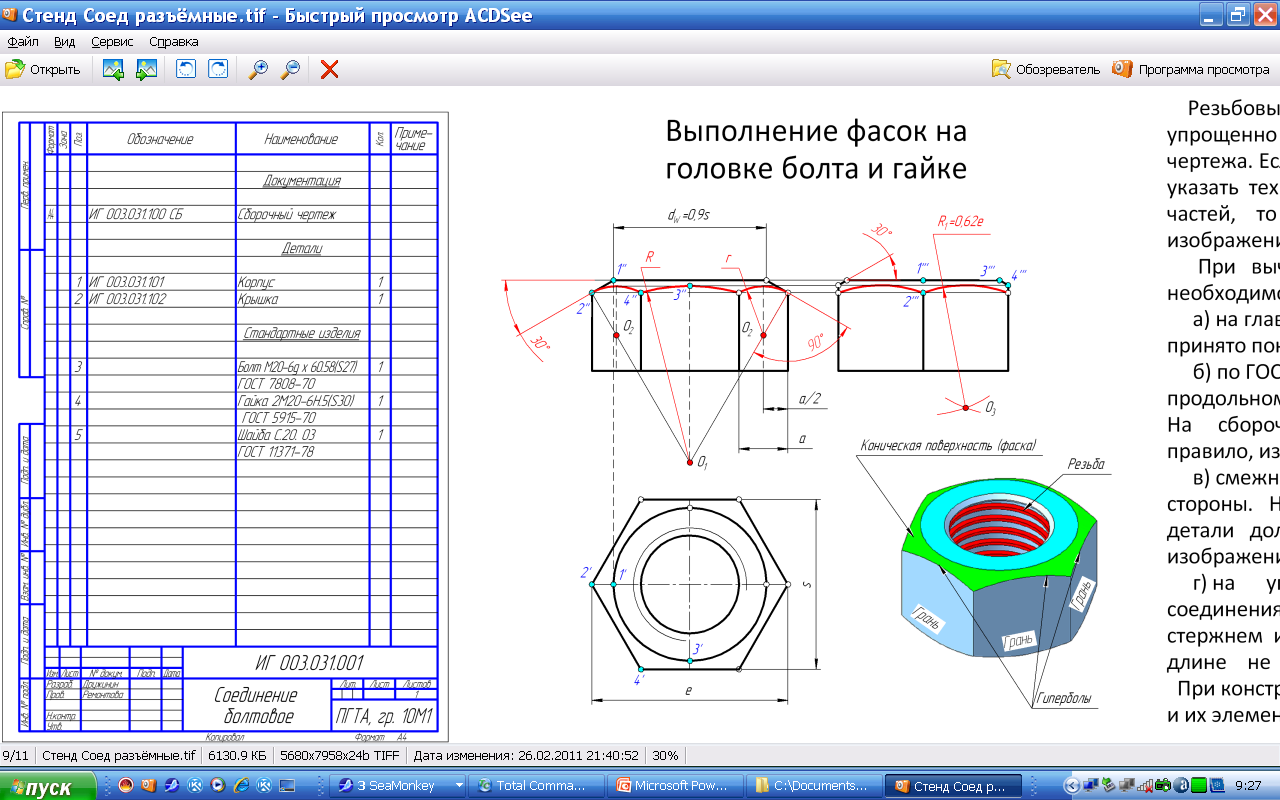 Пример оформления спецификации на соединение
болтовое